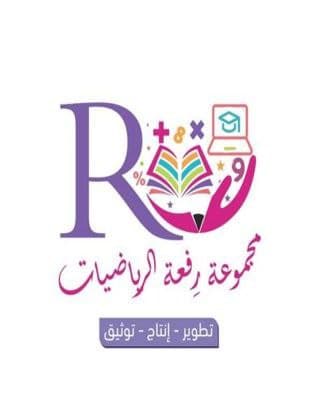 [Speaker Notes: تم تنزيل هذا القالب من موقع ingez-ppt.com]
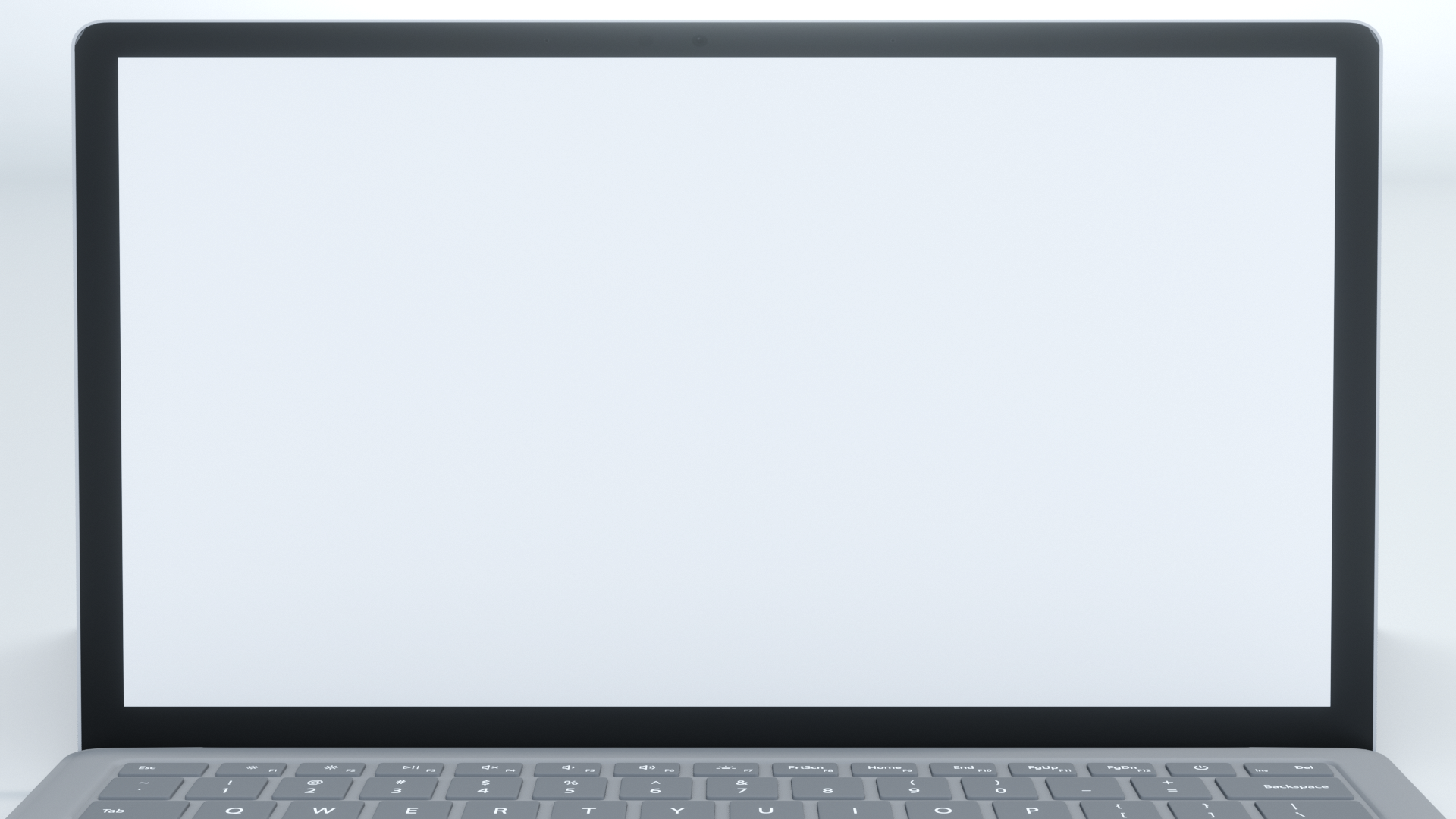 التاريخ :    /    / 1443 هـ
الصف : أول /
معرفة سابقة
تمثيل الأزواج المرتبة على المستوى الإحداثي والتدرب عليها
أ. عثمان الربيعي
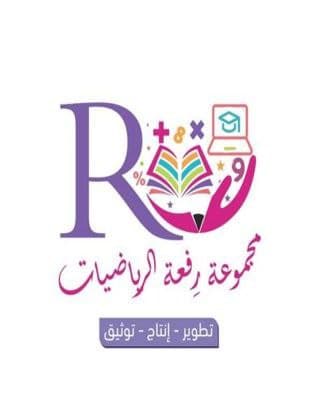 [Speaker Notes: تم تنزيل هذا القالب من موقع ingez-ppt.com]
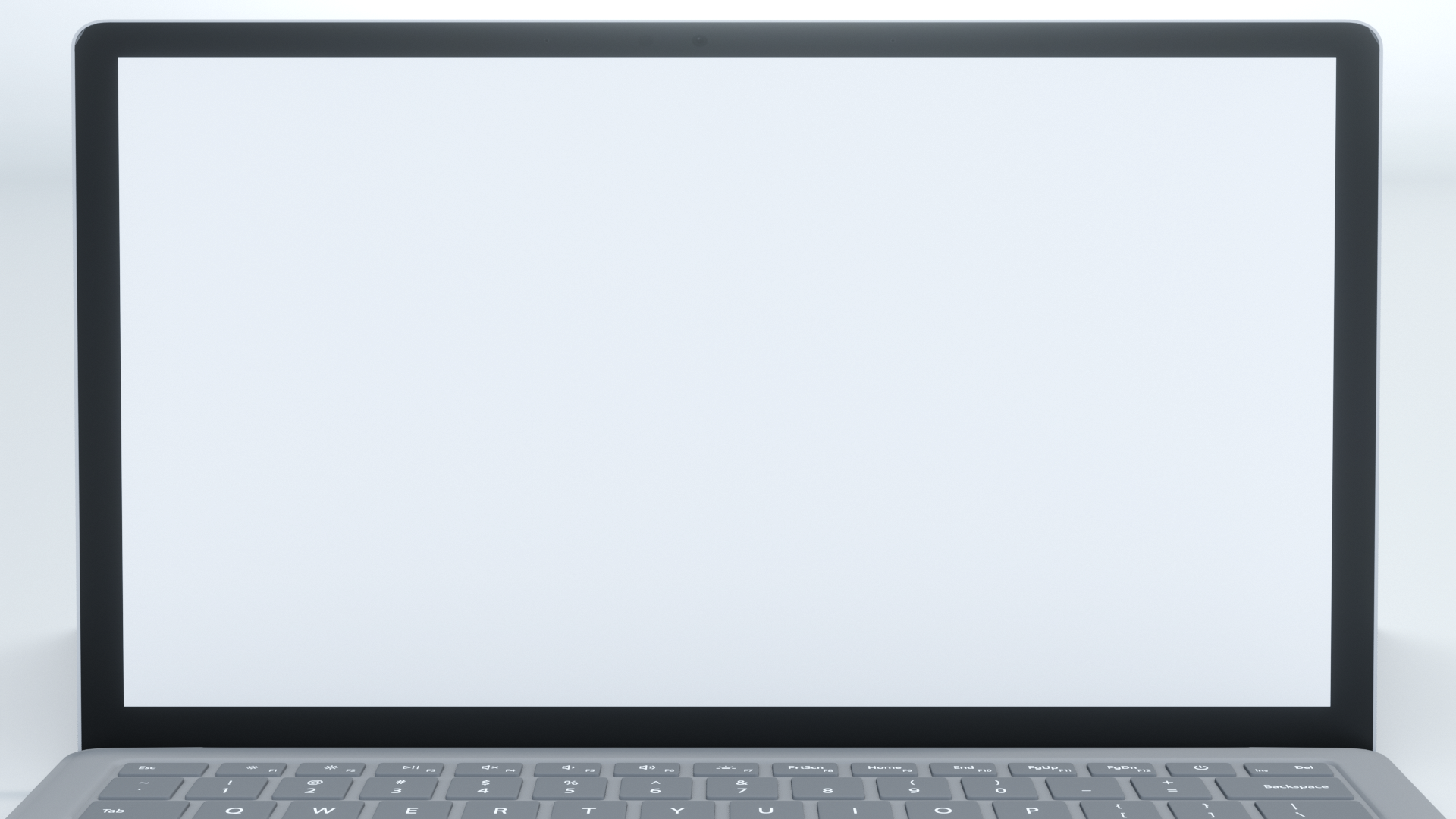 عنوان الدرس : التمثيل البياني للدوال
التاريخ :    /    / 1443 هـ
الصف : أول /
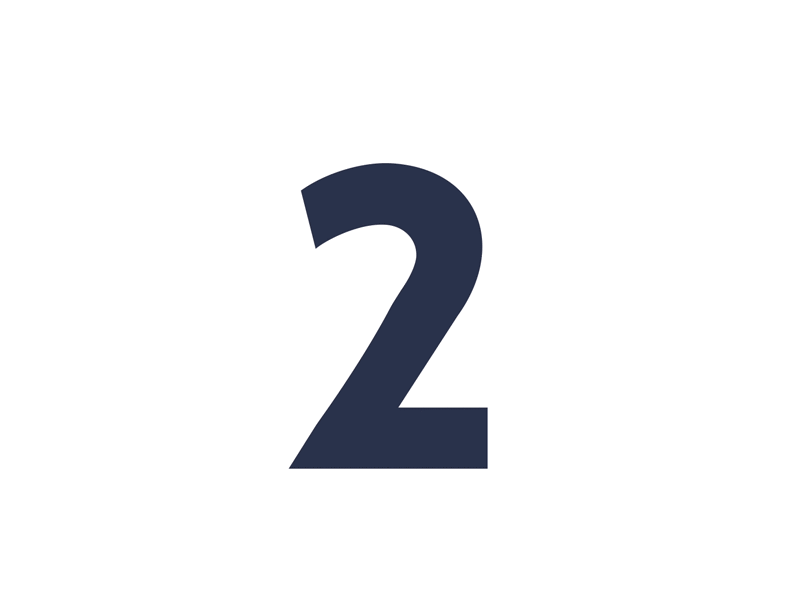 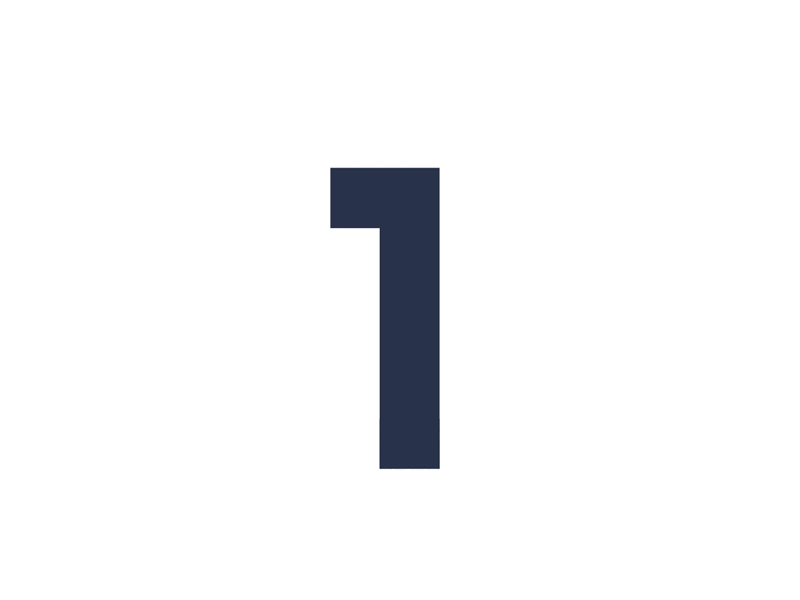 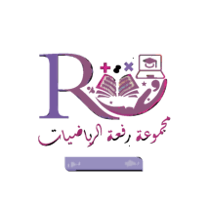 التدريس
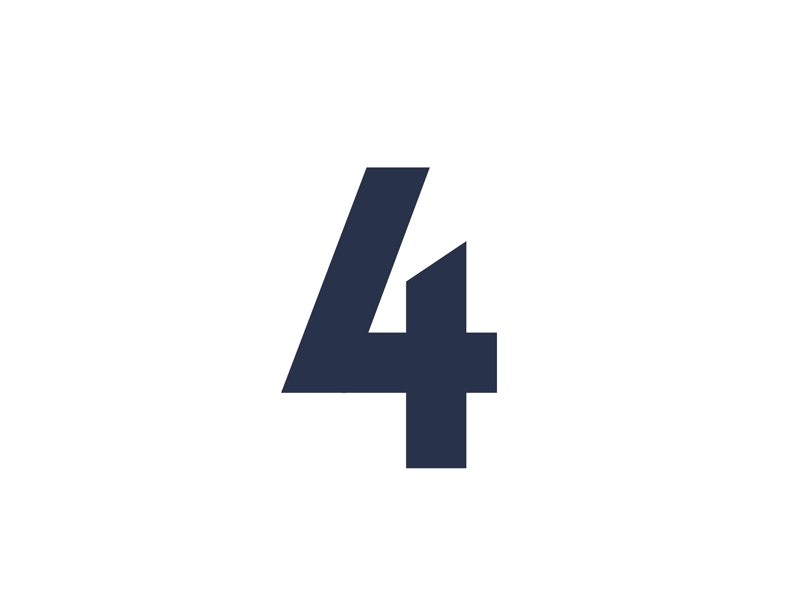 التركيز
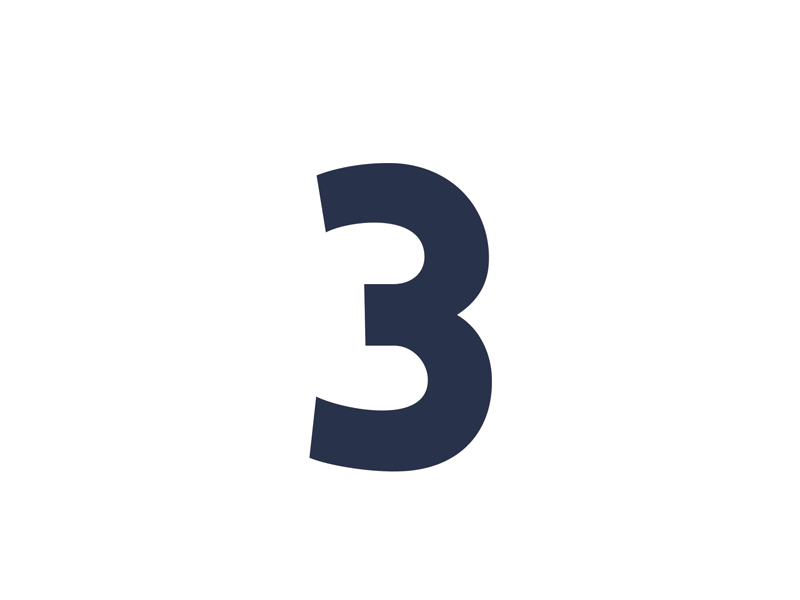 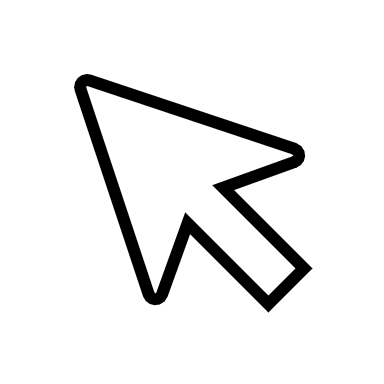 أ. عثمان الربيعي
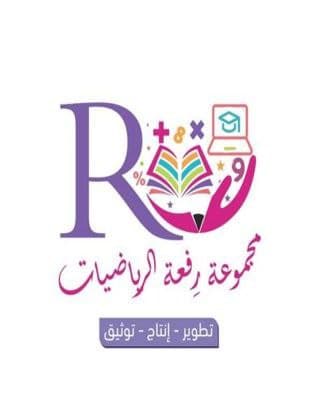 التدريب
التقويم
[Speaker Notes: تم تنزيل هذا القالب من موقع ingez-ppt.com]
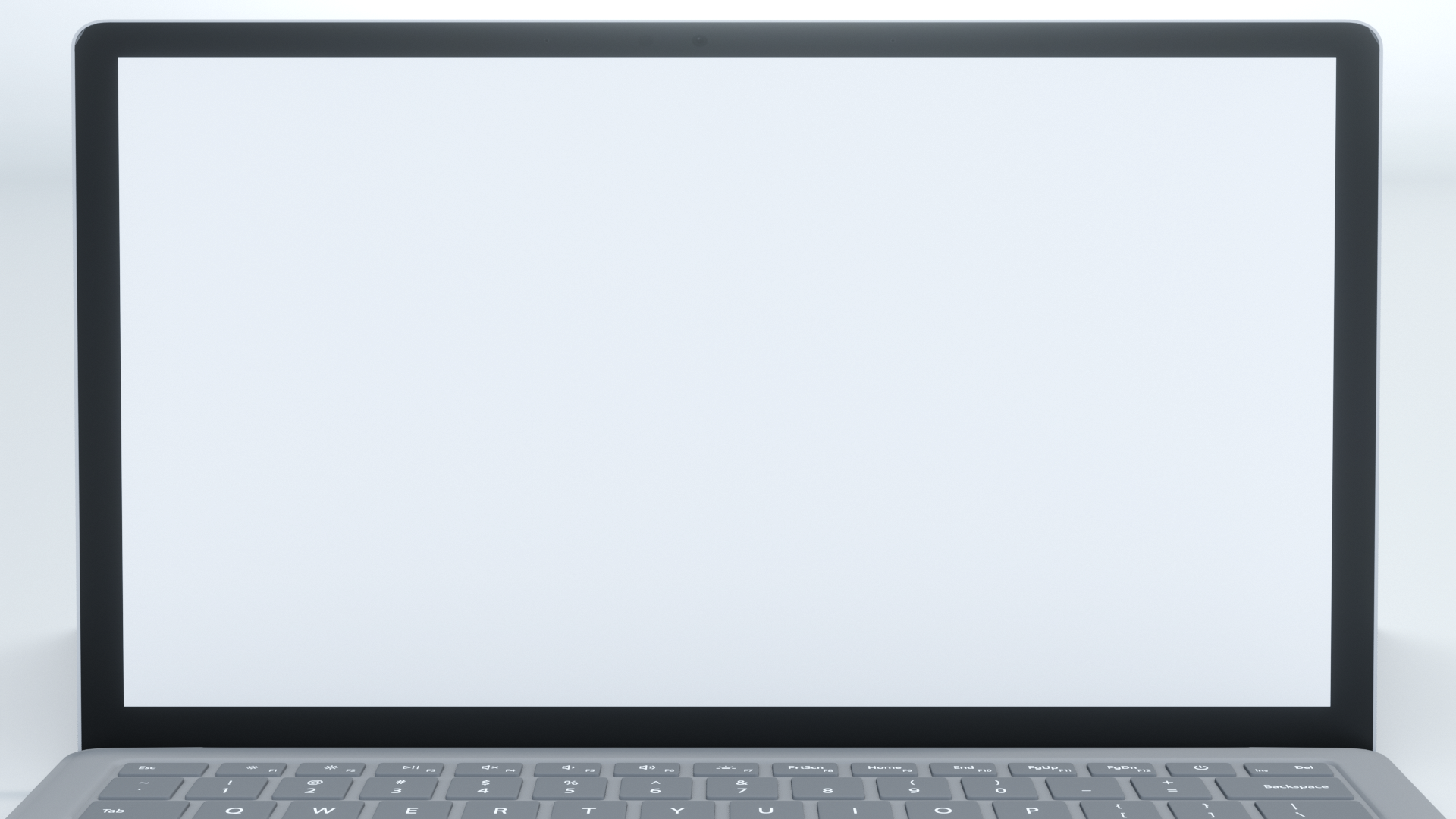 عنوان الدرس : التمثيل البياني للدوال
التاريخ :    /    / 1443 هـ
الصف : أول /
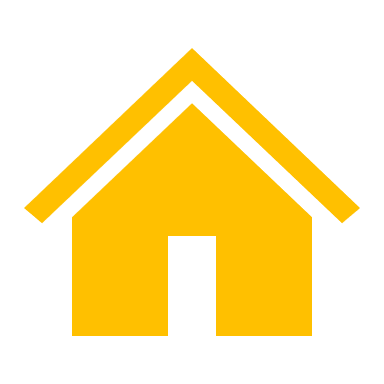 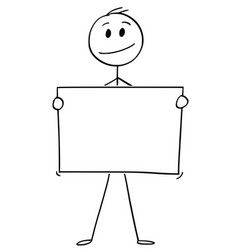 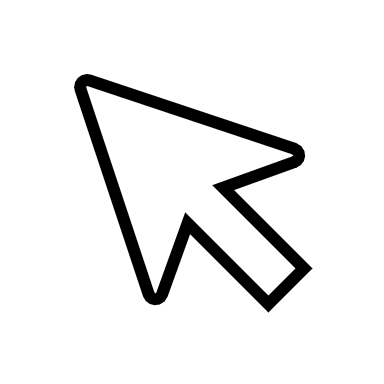 جدول التعلم
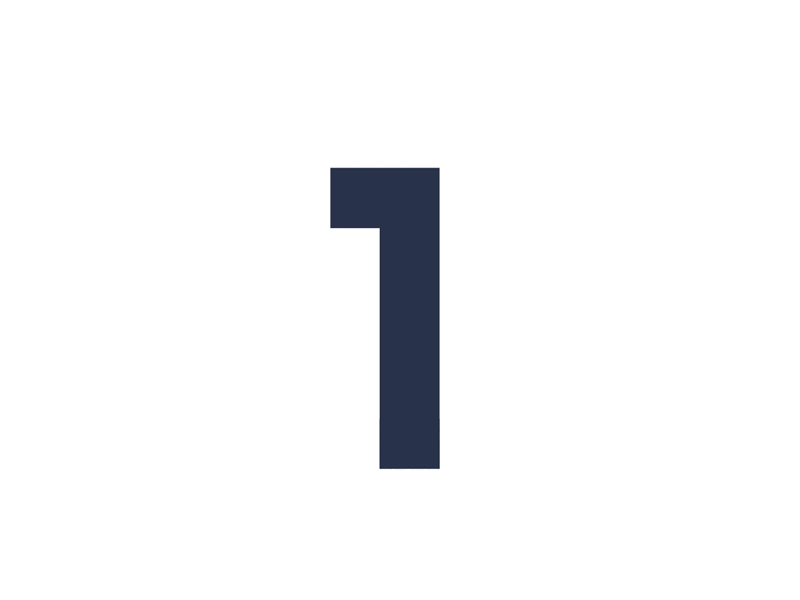 أ. عثمان الربيعي
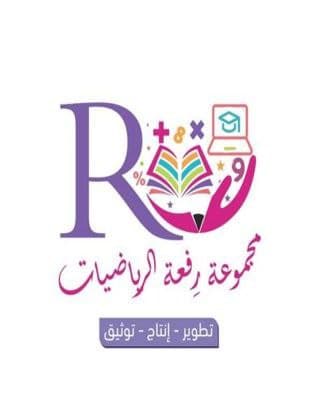 [Speaker Notes: تم تنزيل هذا القالب من موقع ingez-ppt.com]
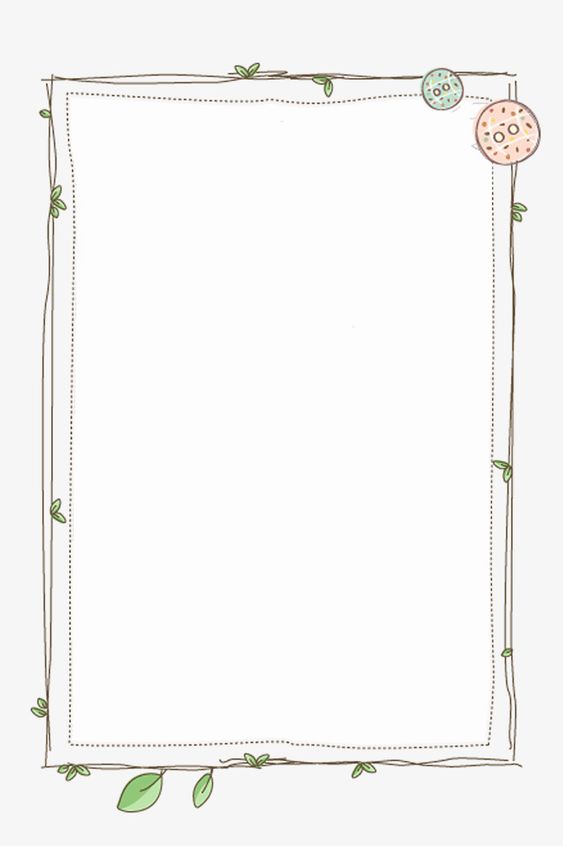 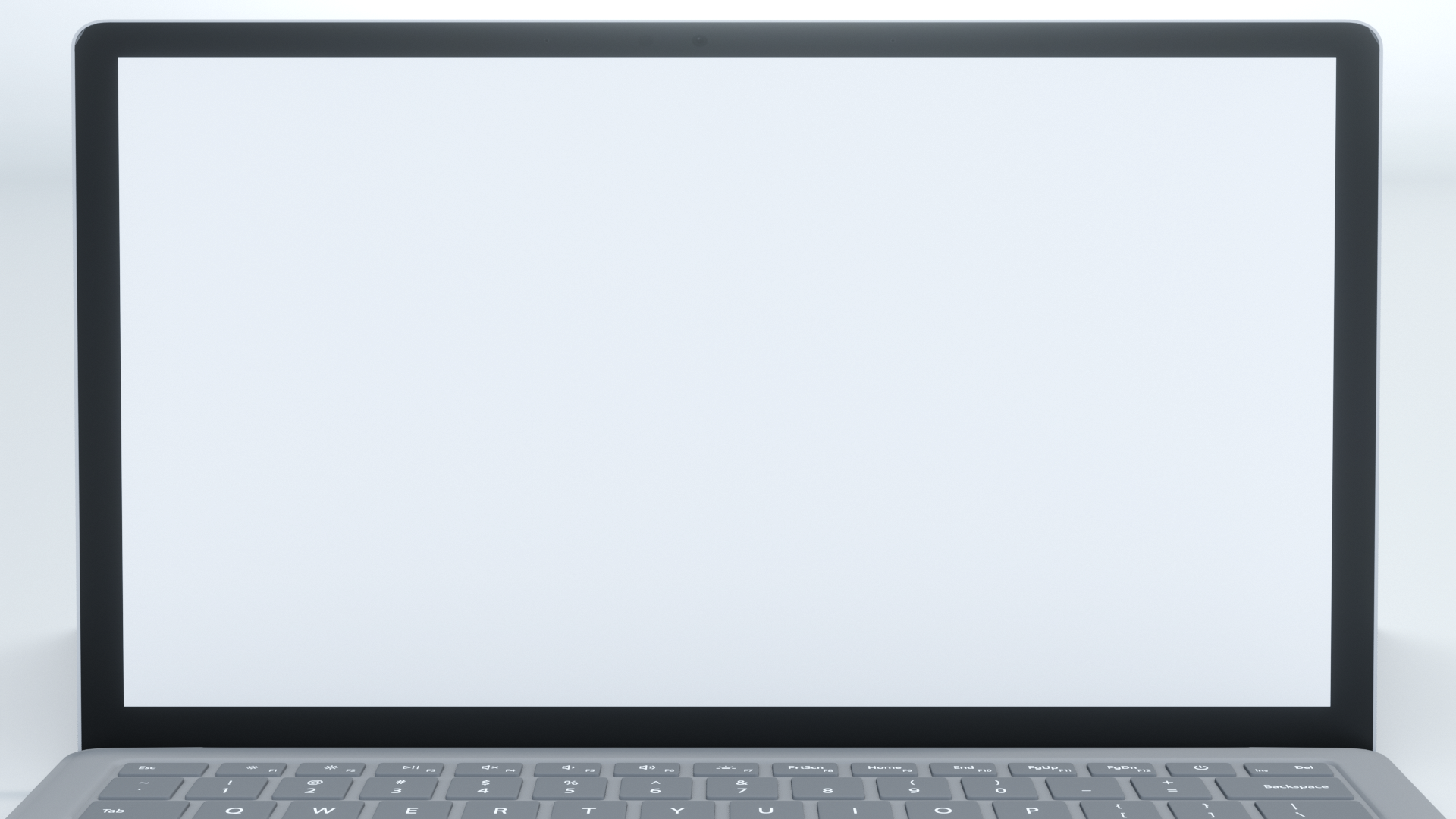 عنوان الدرس : التمثيل البياني للدوال
التاريخ :    /    / 1443 هـ
الصف : أول /
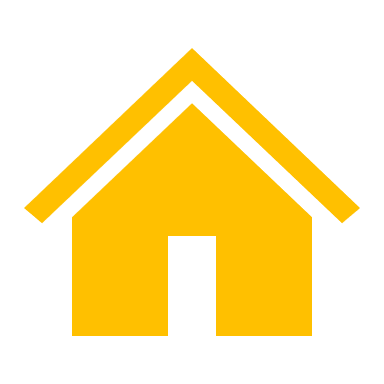 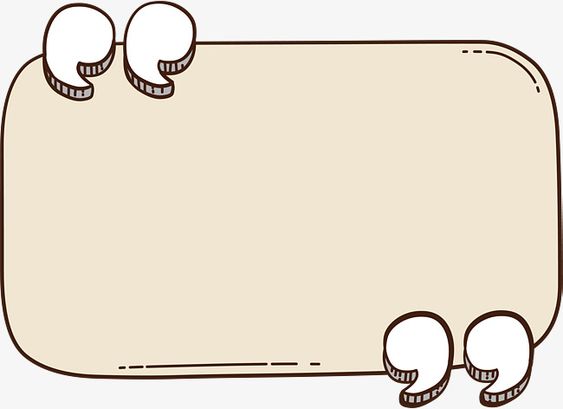 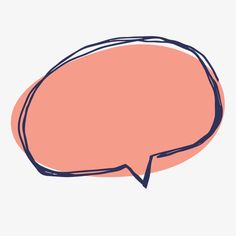 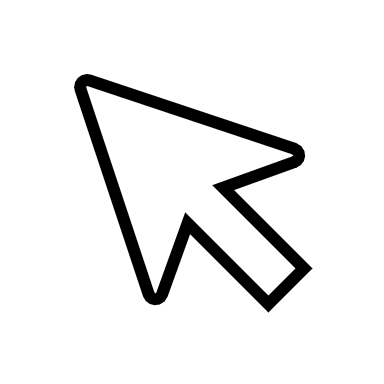 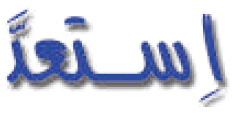 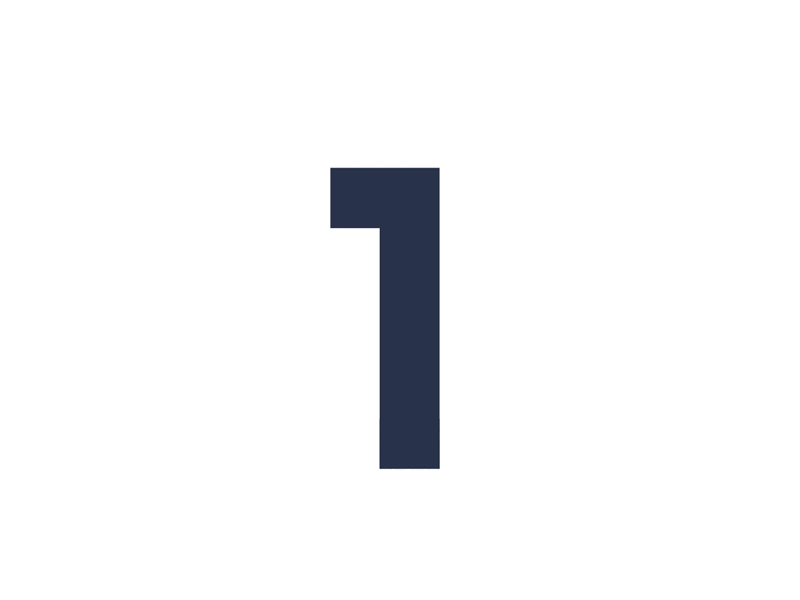 ص 129
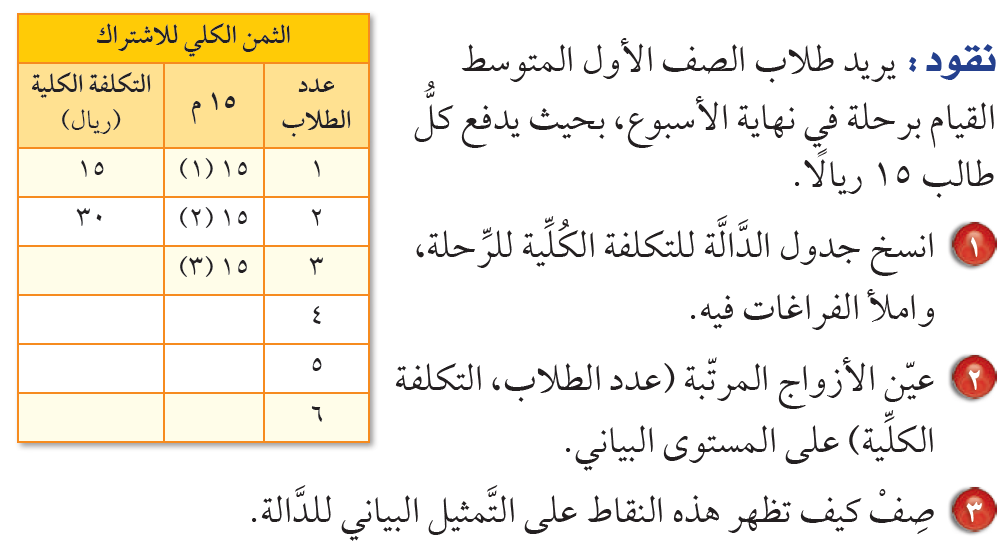 أ. عثمان الربيعي
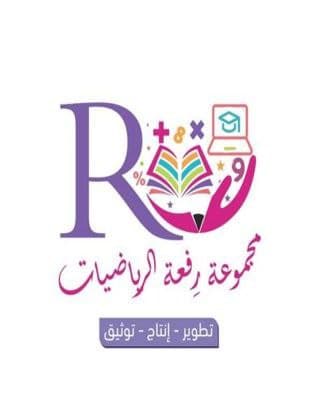 [Speaker Notes: تم تنزيل هذا القالب من موقع ingez-ppt.com]
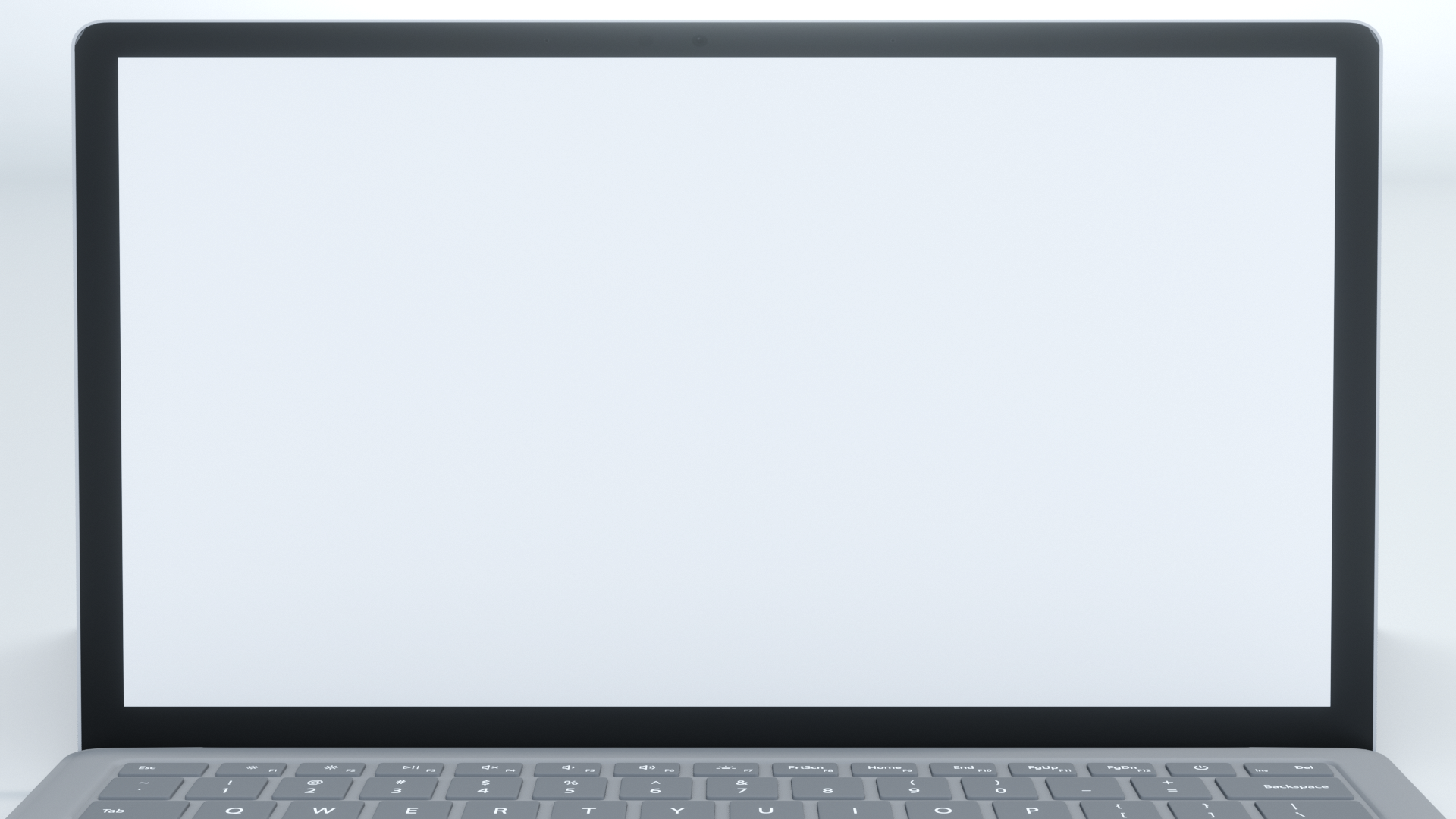 عنوان الدرس : التمثيل البياني للدوال
التاريخ :    /    / 1443 هـ
الصف : أول /
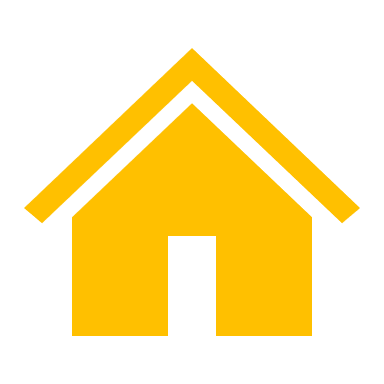 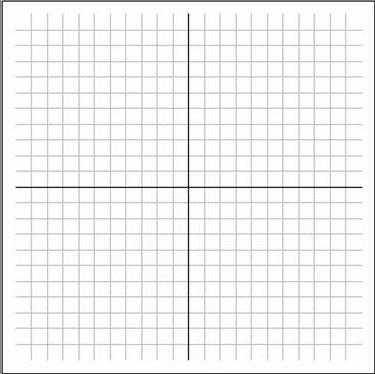 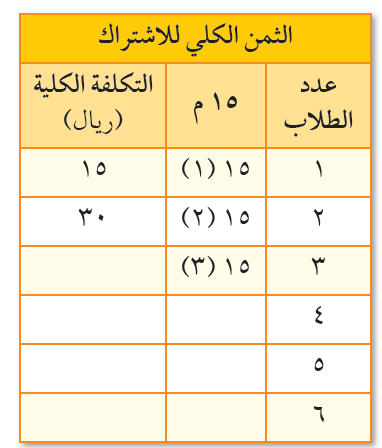 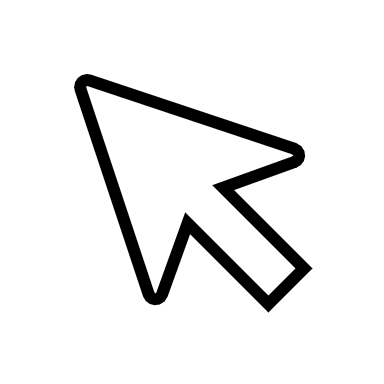 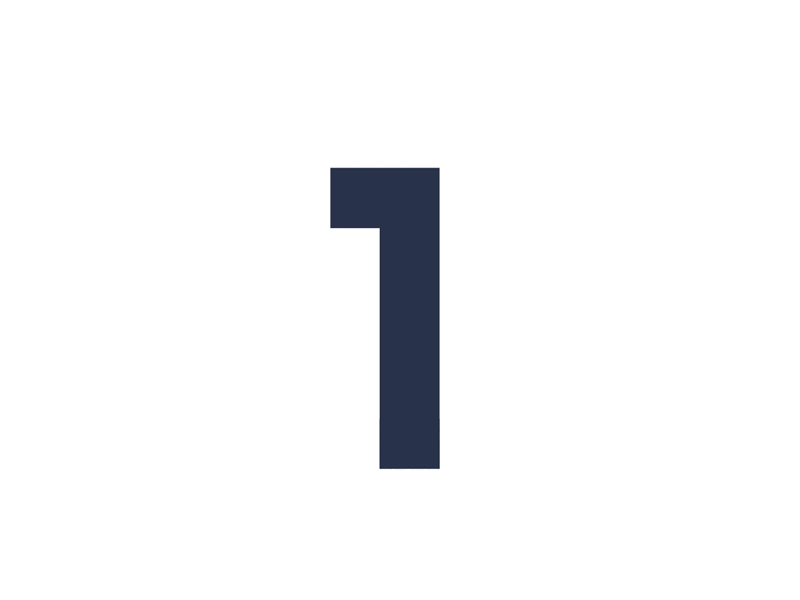 جواب
رقم 2 
استعد
أ. عثمان الربيعي
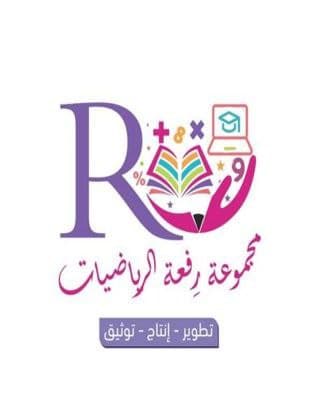 [Speaker Notes: تم تنزيل هذا القالب من موقع ingez-ppt.com]
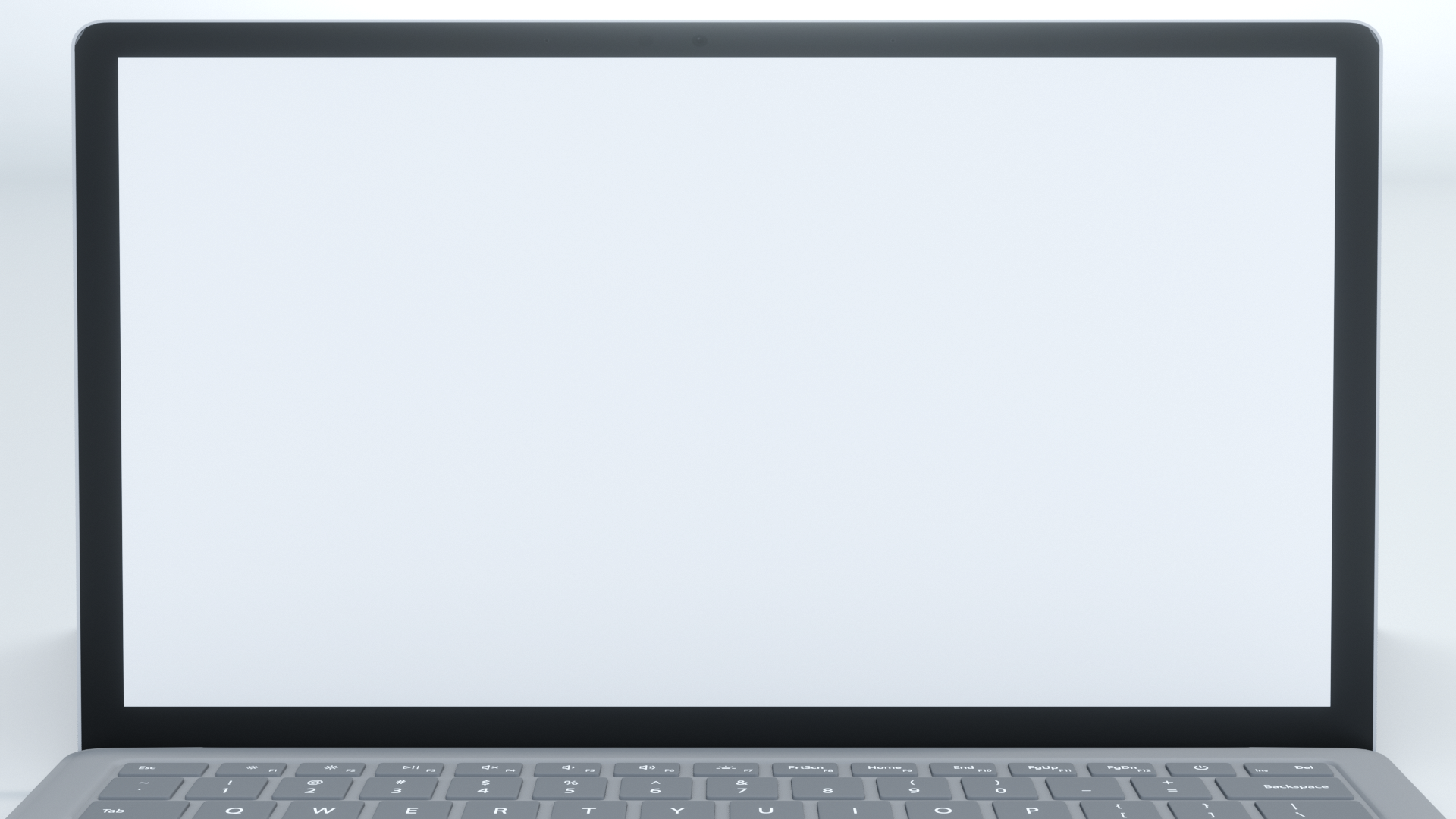 التاريخ :    /    / 1443 هـ
الصف : أول /
عنوان الدرس : التمثيل البياني للدوال
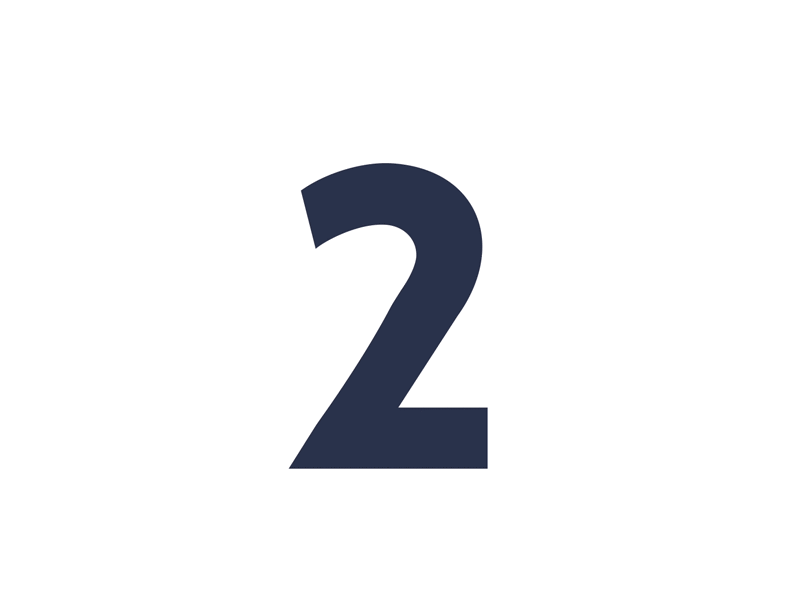 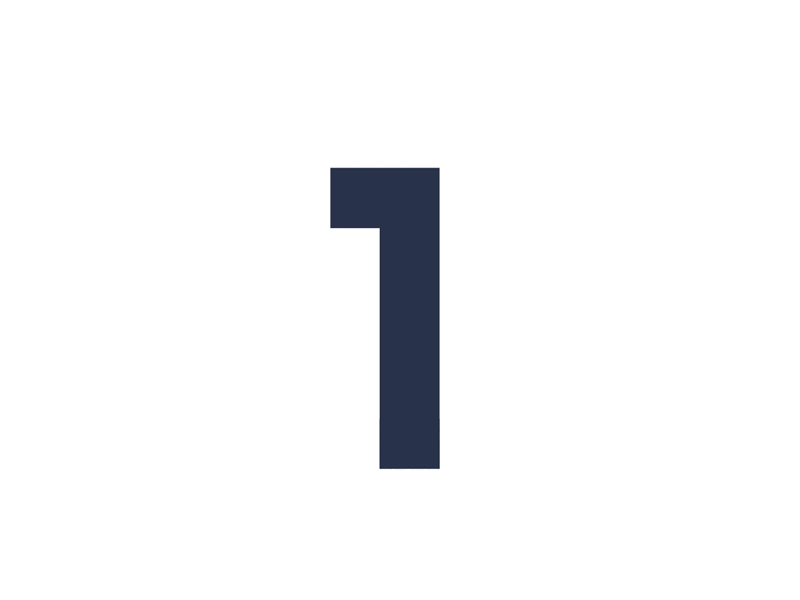 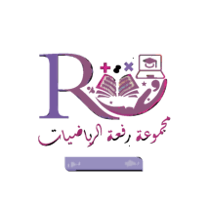 التدريس
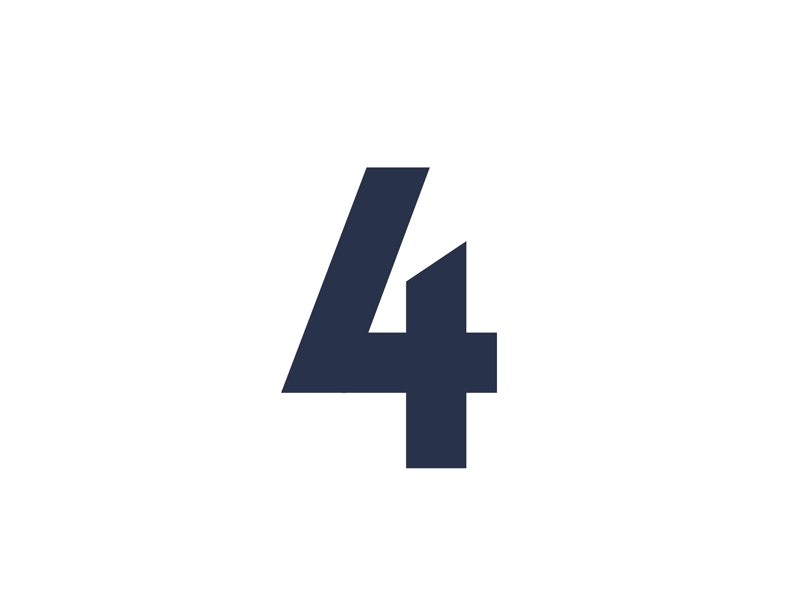 التركيز
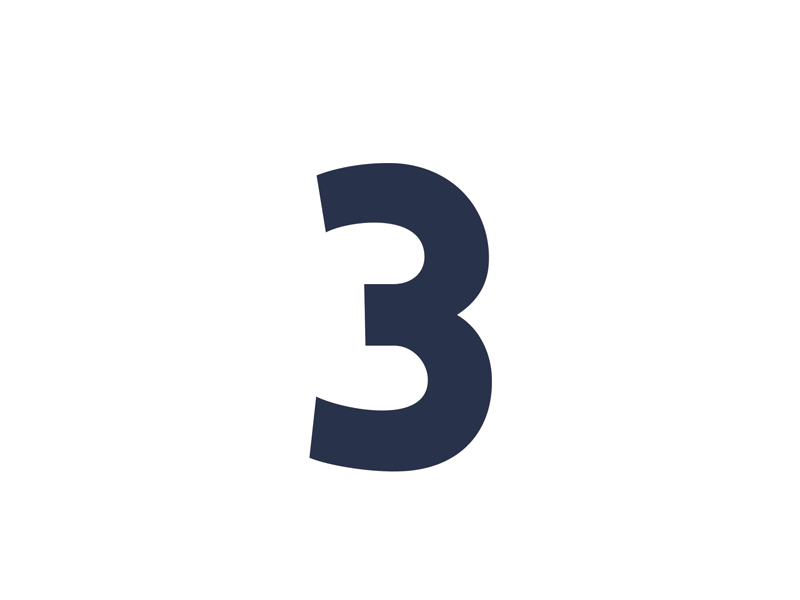 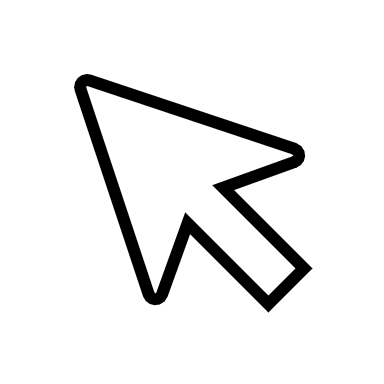 أ. عثمان الربيعي
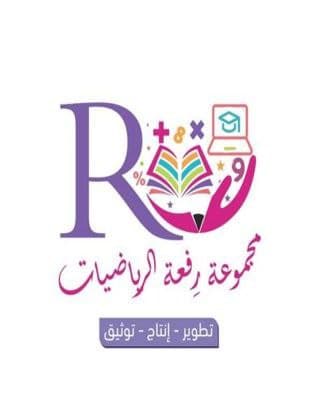 التدريب
التقويم
[Speaker Notes: تم تنزيل هذا القالب من موقع ingez-ppt.com]
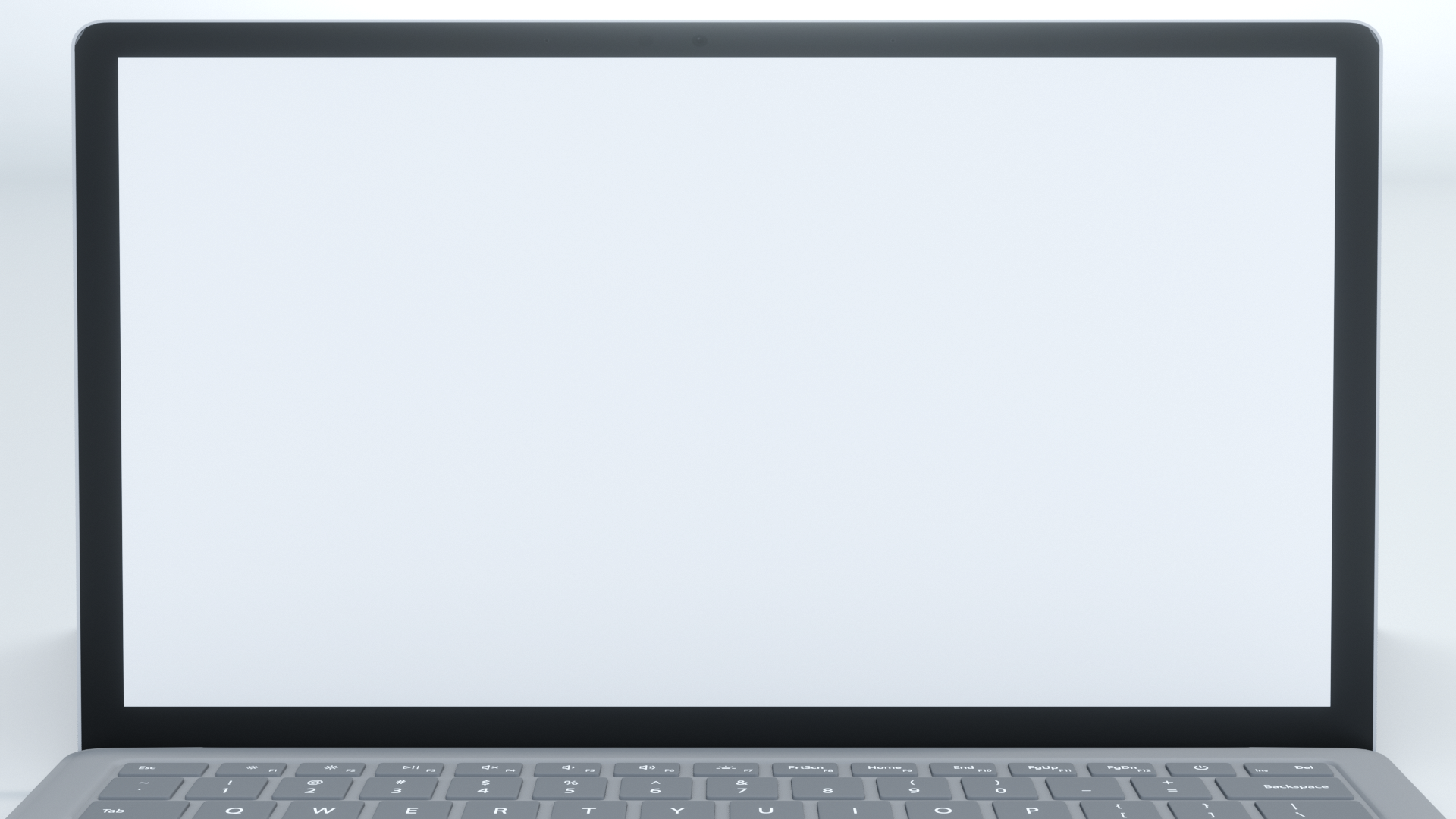 عنوان الدرس : التمثيل البياني للدوال
التاريخ :    /    / 1443 هـ
الصف : أول /
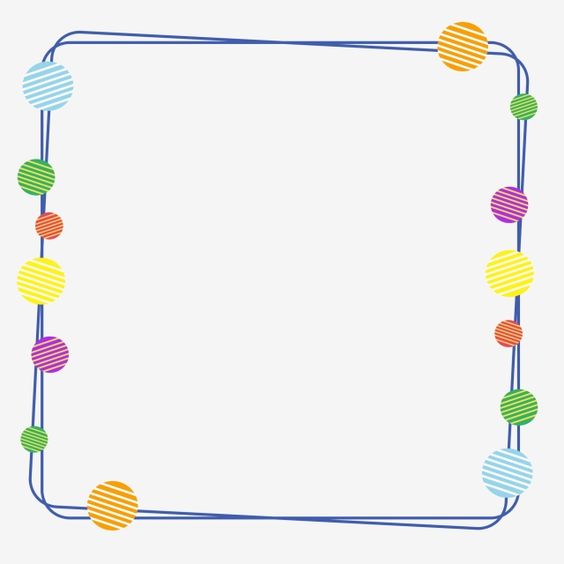 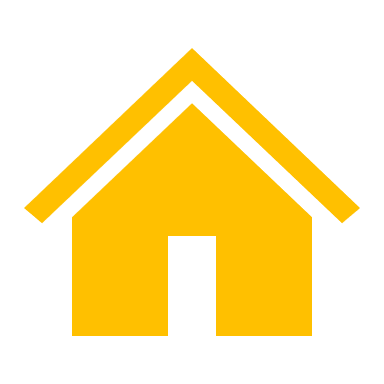 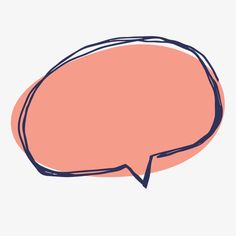 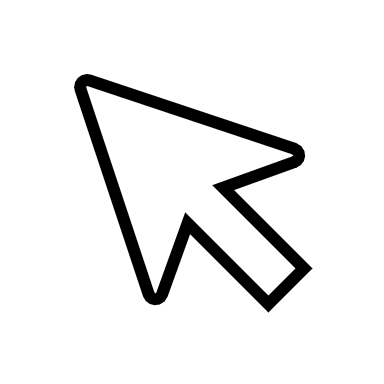 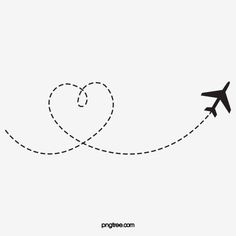 ص 129
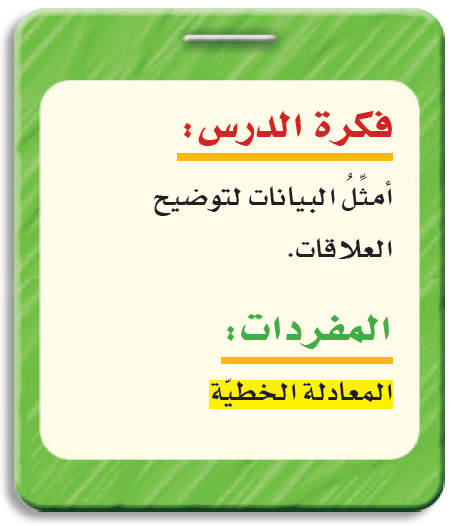 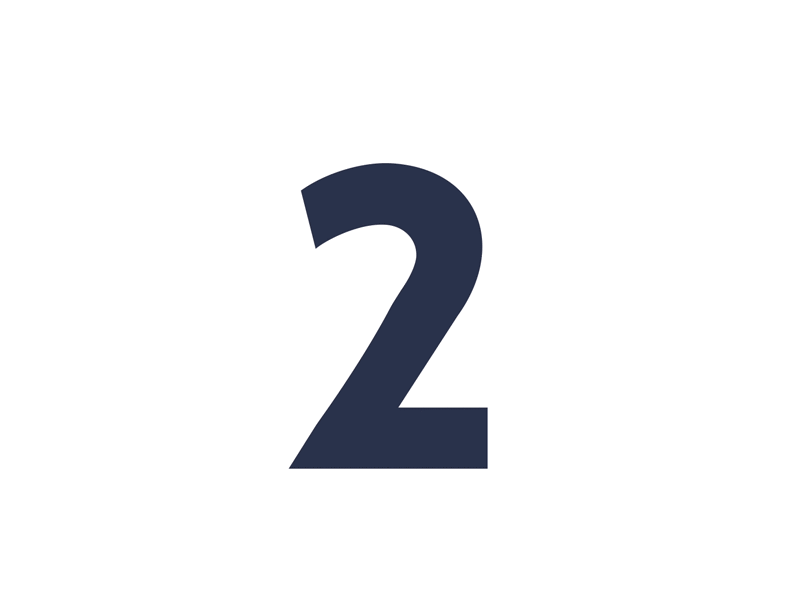 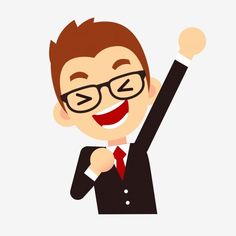 مراجعة المفردات :
الدالة هي علاقة فيها كل عنصر من المدخلات مرتبط بعنصر واحد فقط من المخرجات بحسب قاعدة الدالة .
أ. عثمان الربيعي
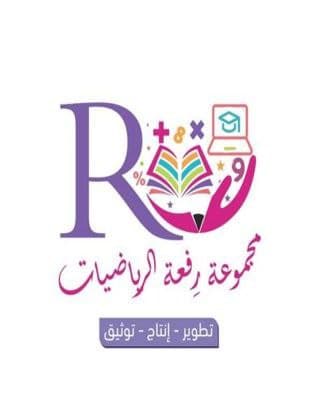 [Speaker Notes: تم تنزيل هذا القالب من موقع ingez-ppt.com]
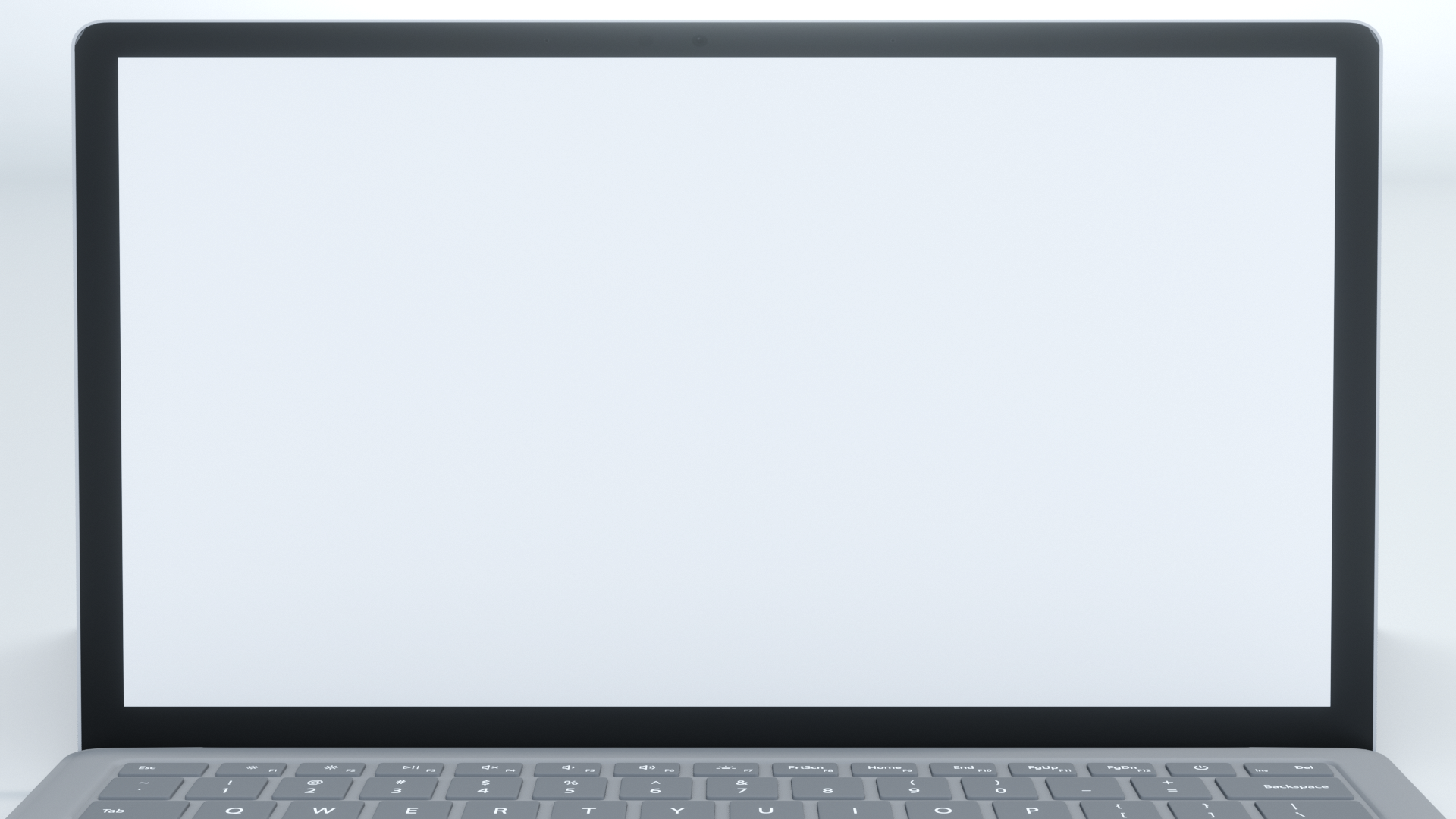 عنوان الدرس : التمثيل البياني للدوال
التاريخ :    /    / 1443 هـ
الصف : أول /
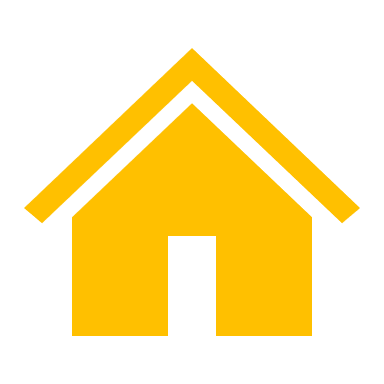 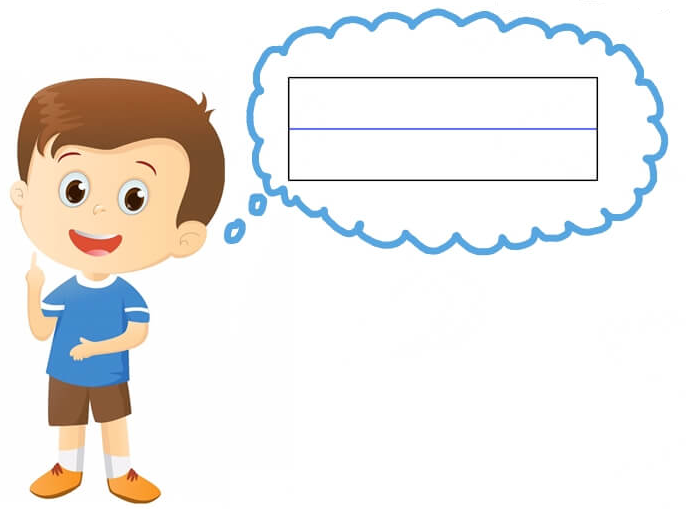 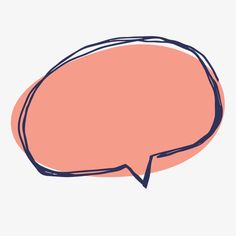 مثال من واقع الحياة
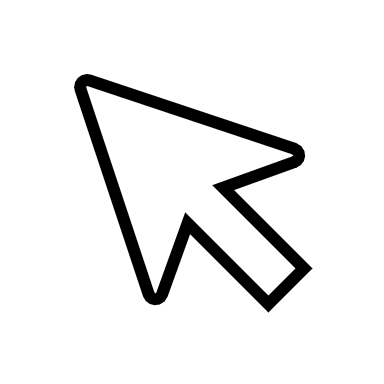 ص 129
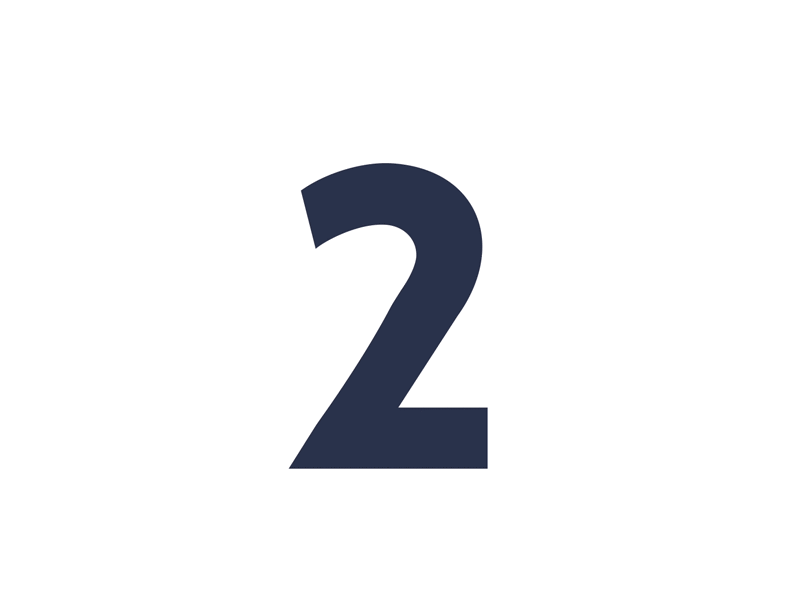 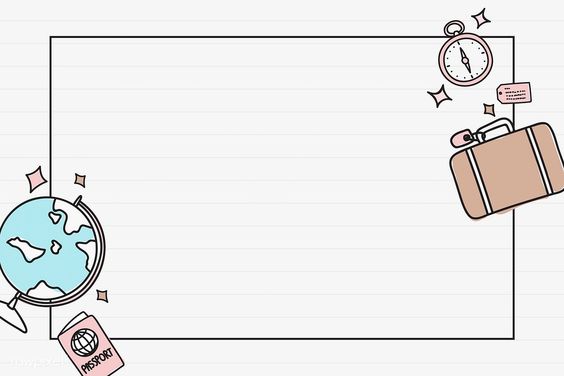 درجات الحرارة : الجدول المجاور يبين درجات الحرارة السيلزية ، ودرجات الحرارة الفهرنهايتية المناظرة لها . مثل بيانياً العلاقة بينهما :
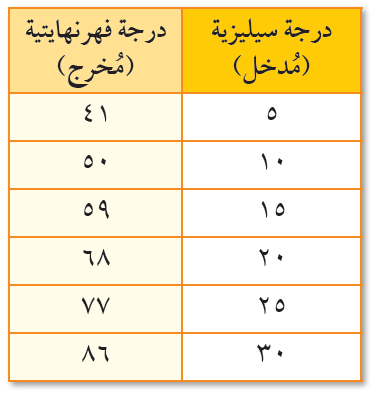 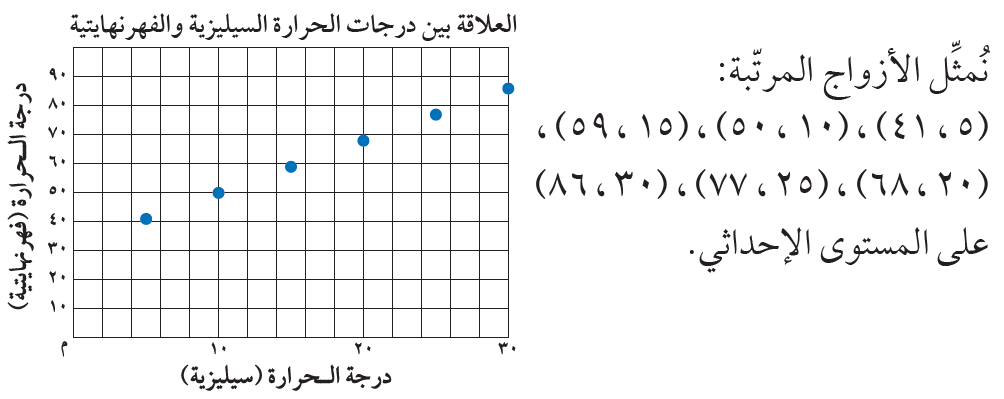 أ. عثمان الربيعي
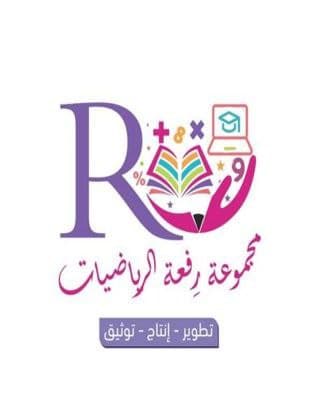 [Speaker Notes: تم تنزيل هذا القالب من موقع ingez-ppt.com]
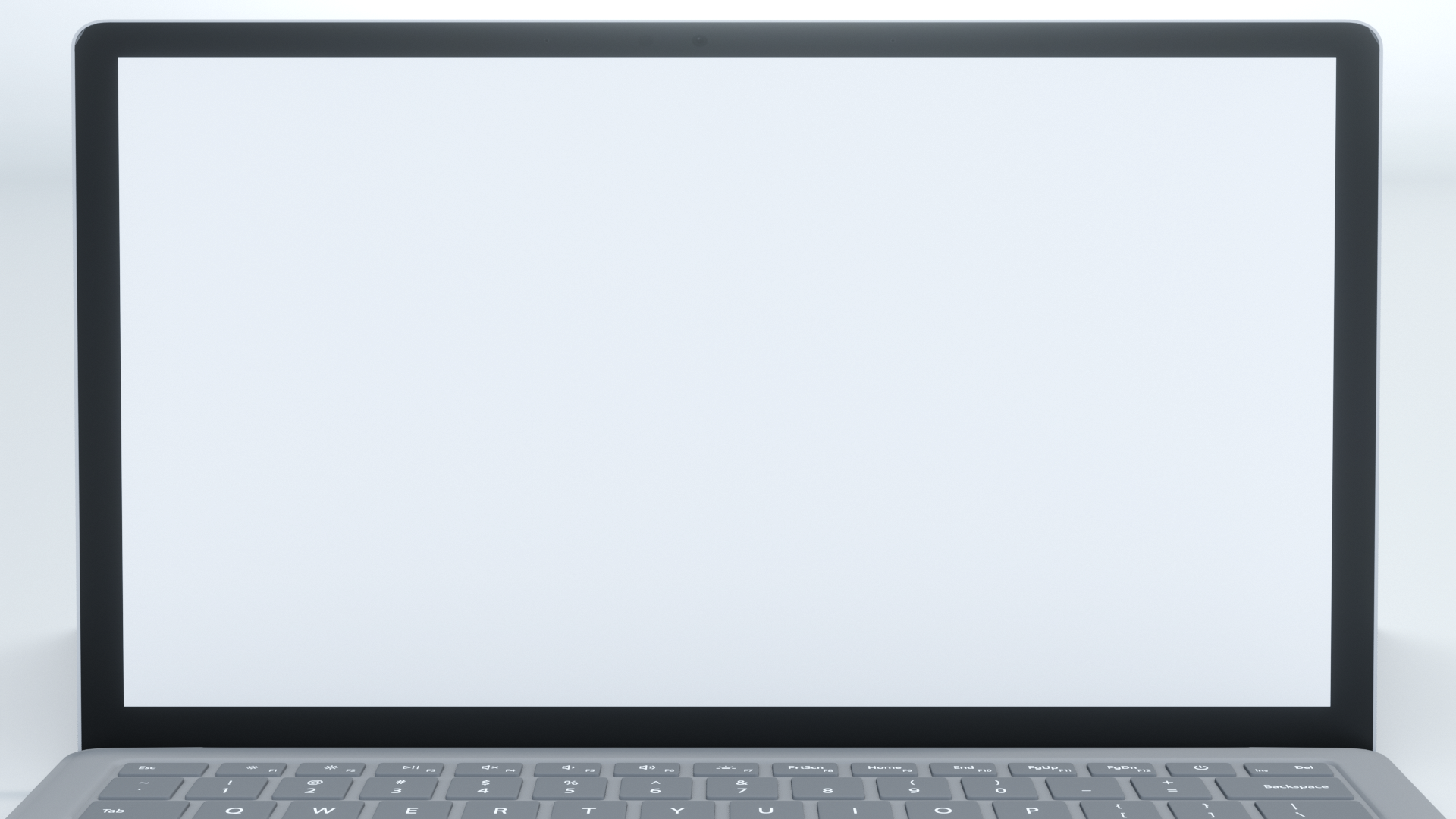 عنوان الدرس : التمثيل البياني للدوال
التاريخ :    /    / 1443 هـ
الصف : أول /
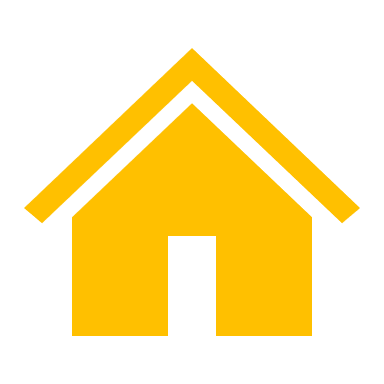 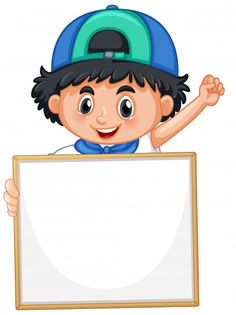 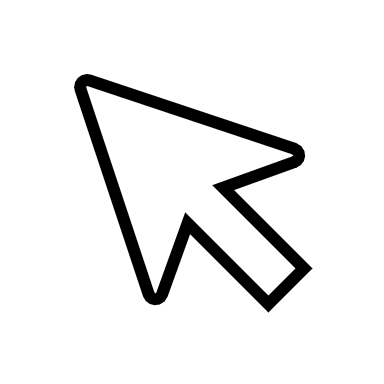 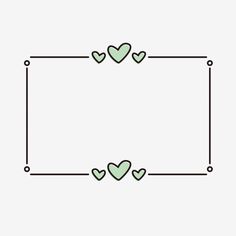 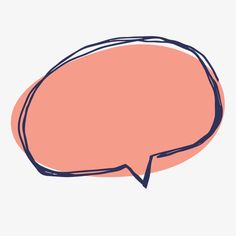 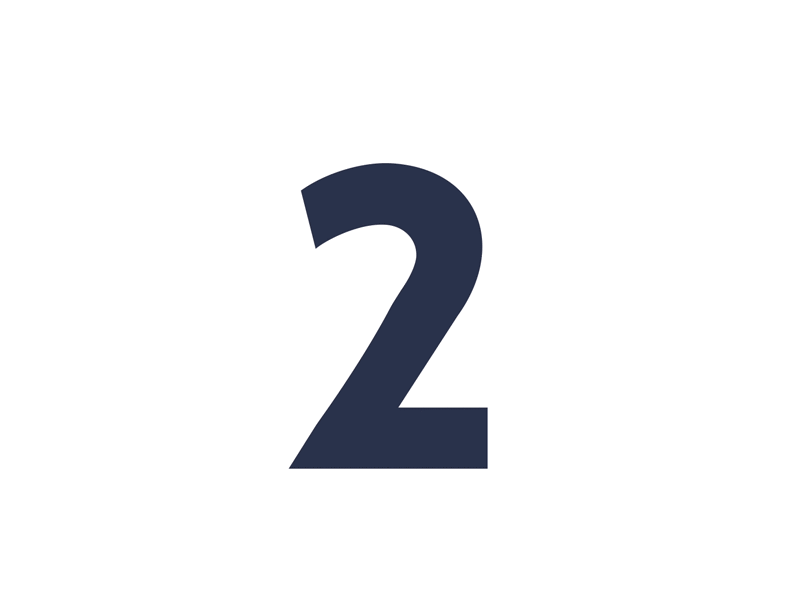 ص 130
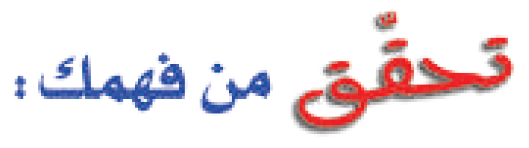 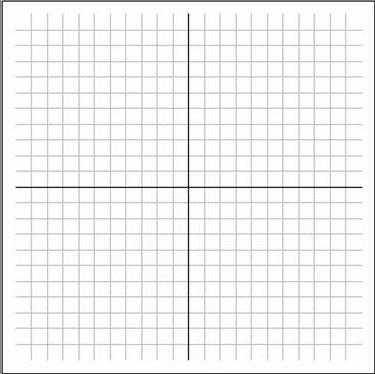 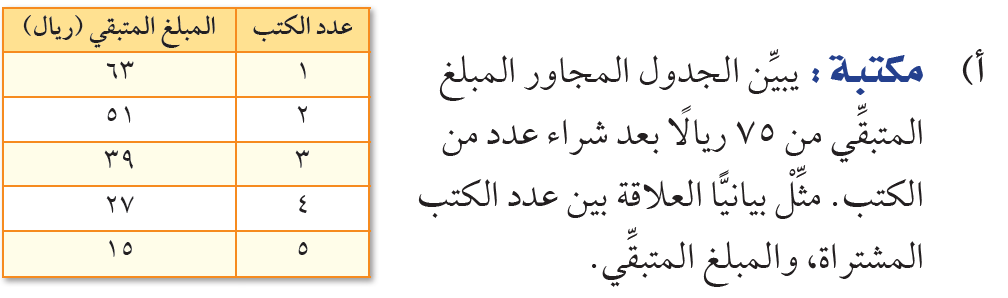 أ. عثمان الربيعي
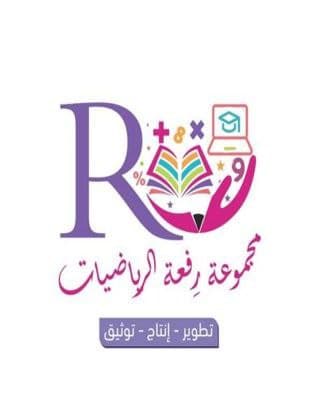 [Speaker Notes: تم تنزيل هذا القالب من موقع ingez-ppt.com]
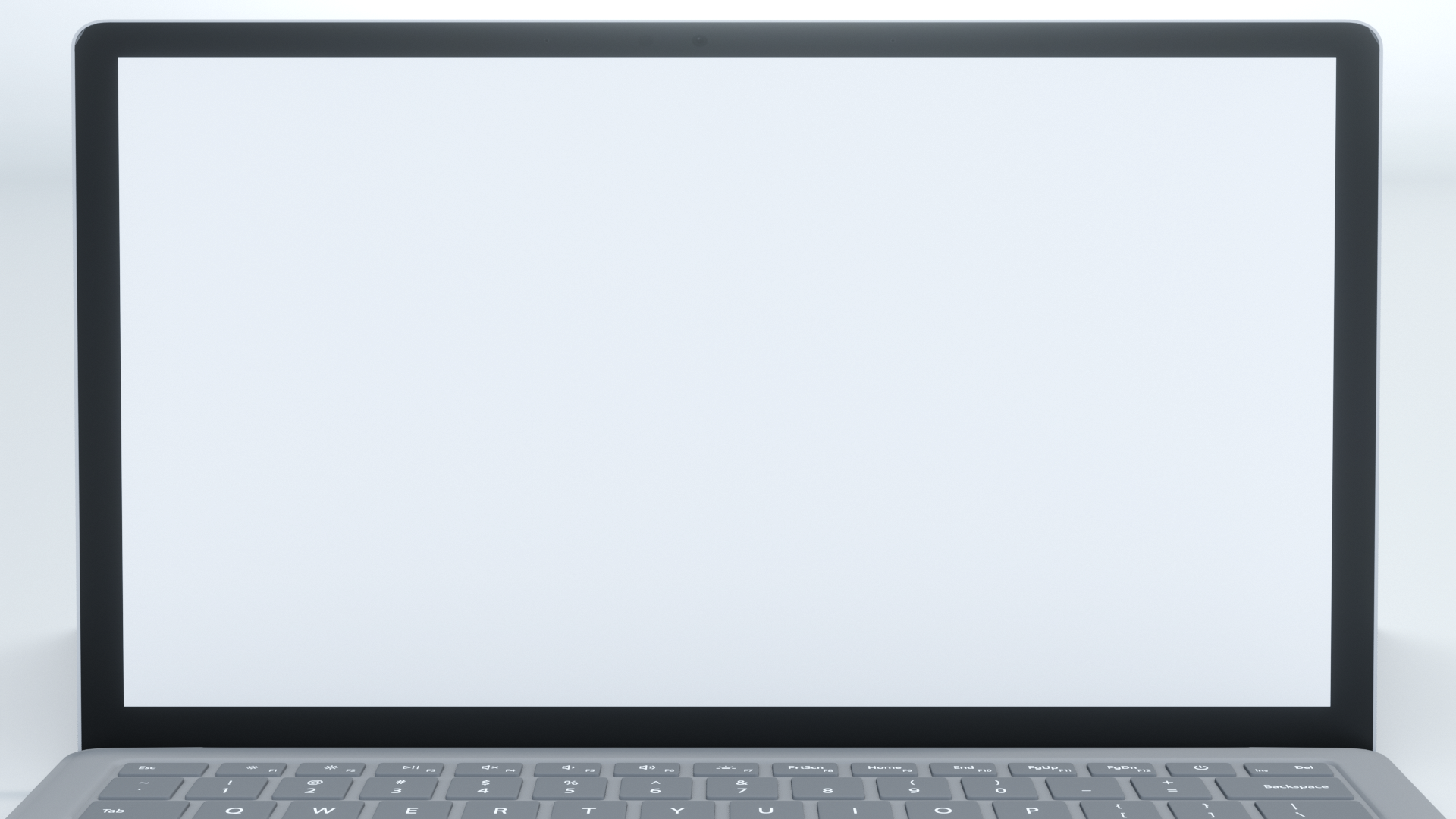 عنوان الدرس : التمثيل البياني للدوال
التاريخ :    /    / 1443 هـ
الصف : أول /
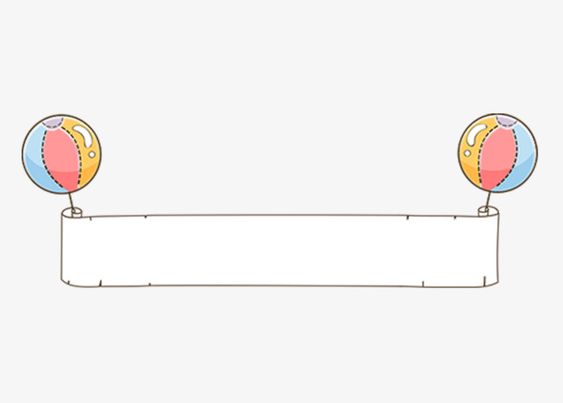 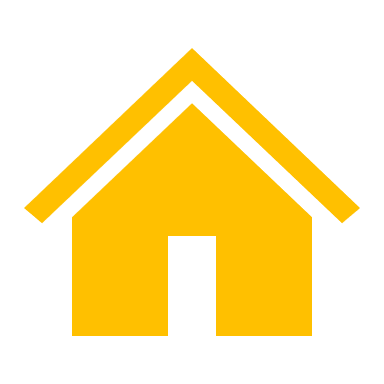 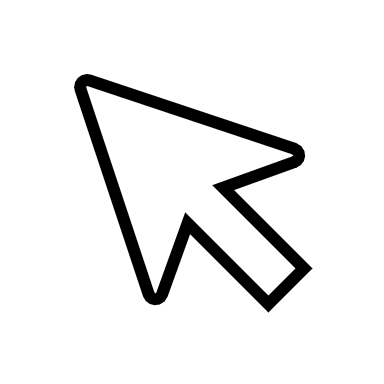 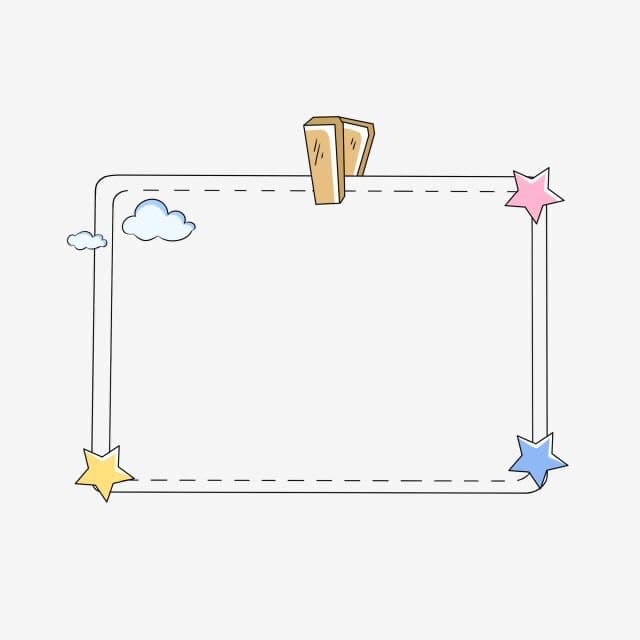 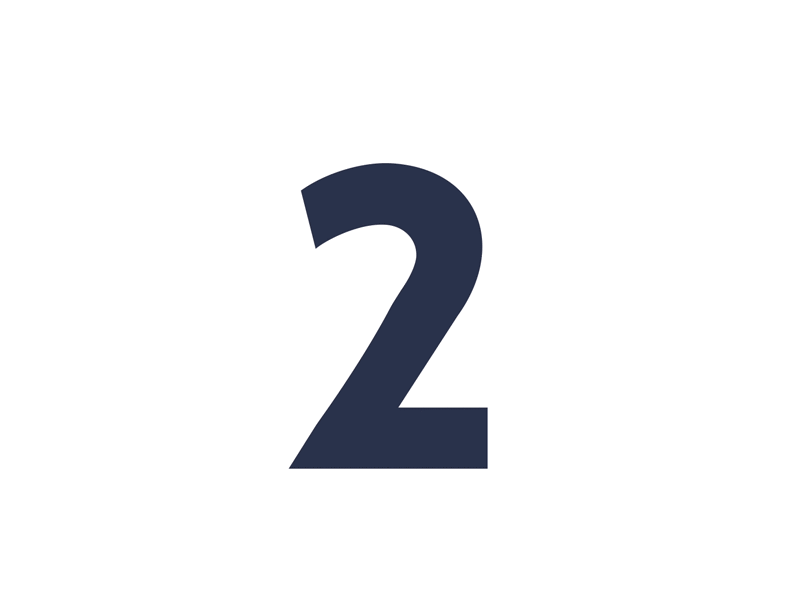 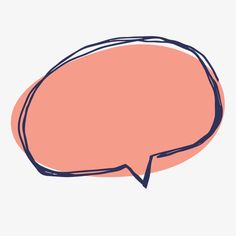 مثال 2
ص 130
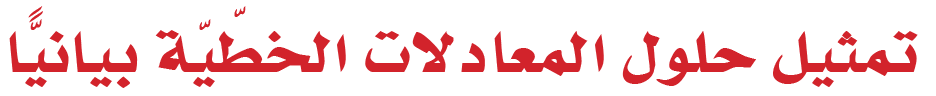 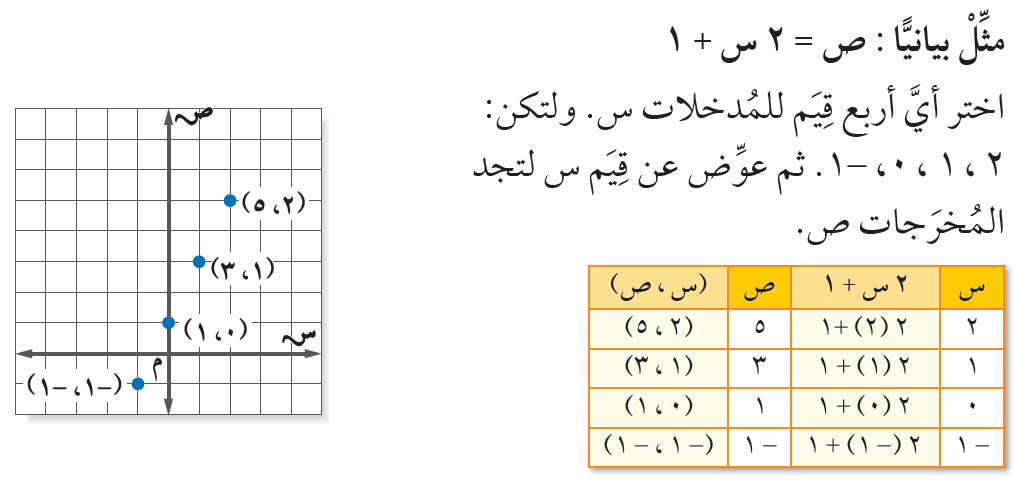 أ. عثمان الربيعي
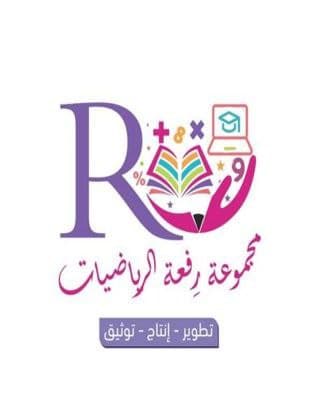 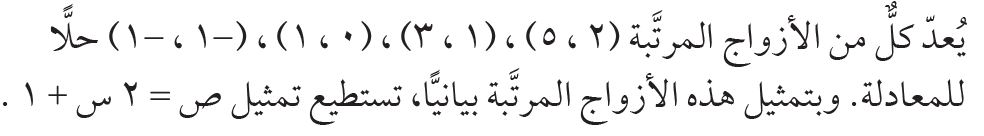 [Speaker Notes: تم تنزيل هذا القالب من موقع ingez-ppt.com]
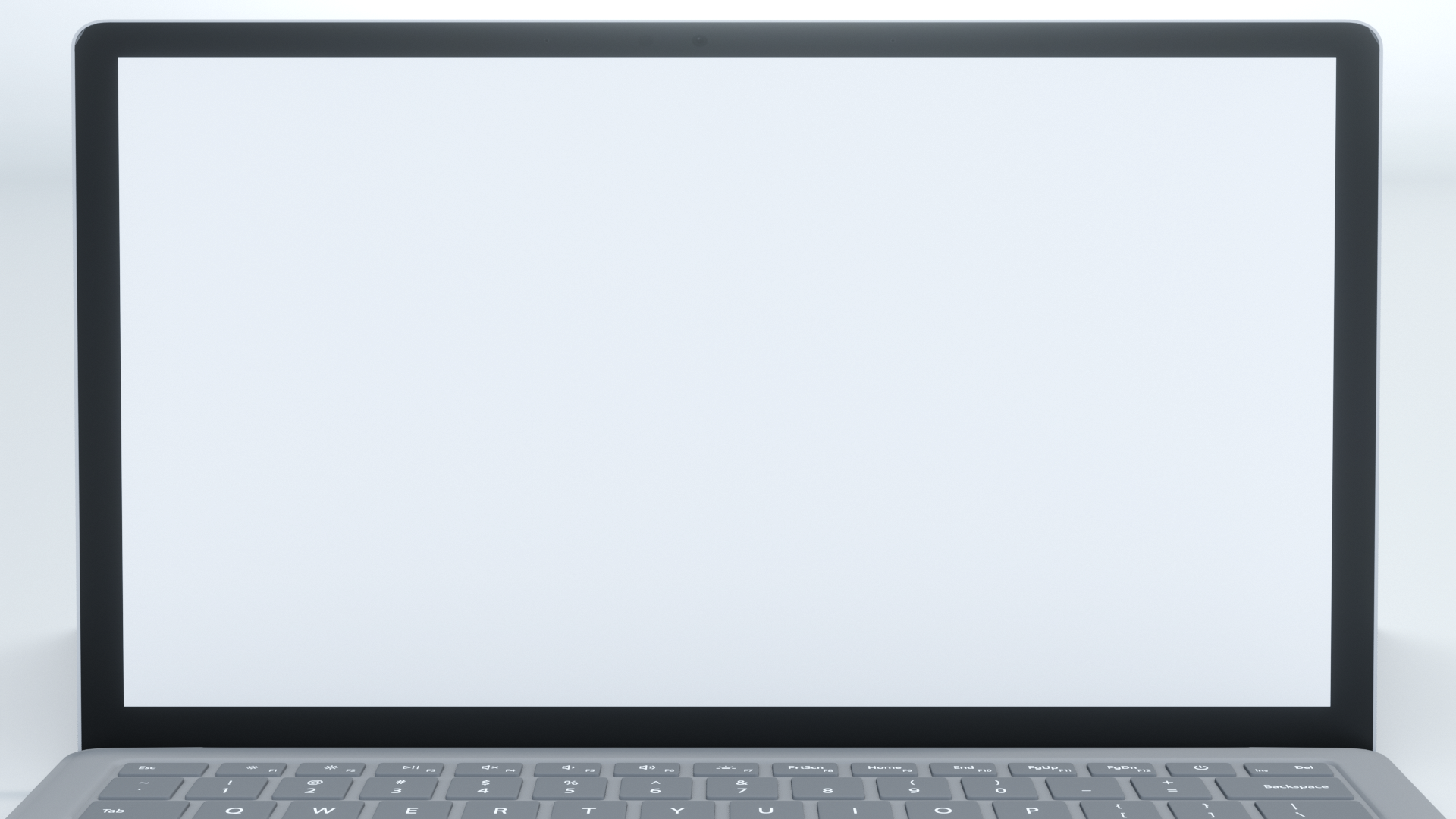 عنوان الدرس : التمثيل البياني للدوال
التاريخ :    /    / 1443 هـ
الصف : أول /
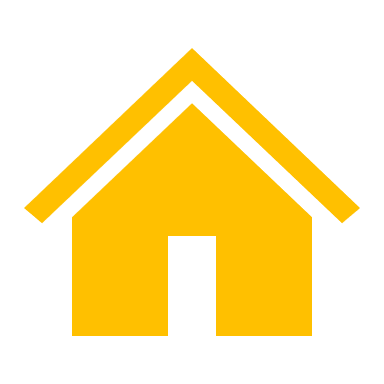 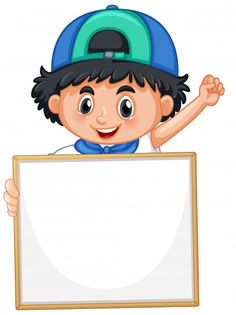 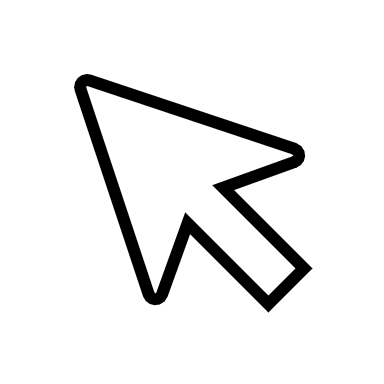 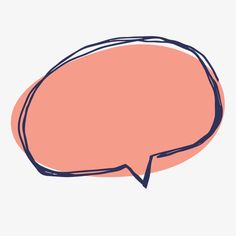 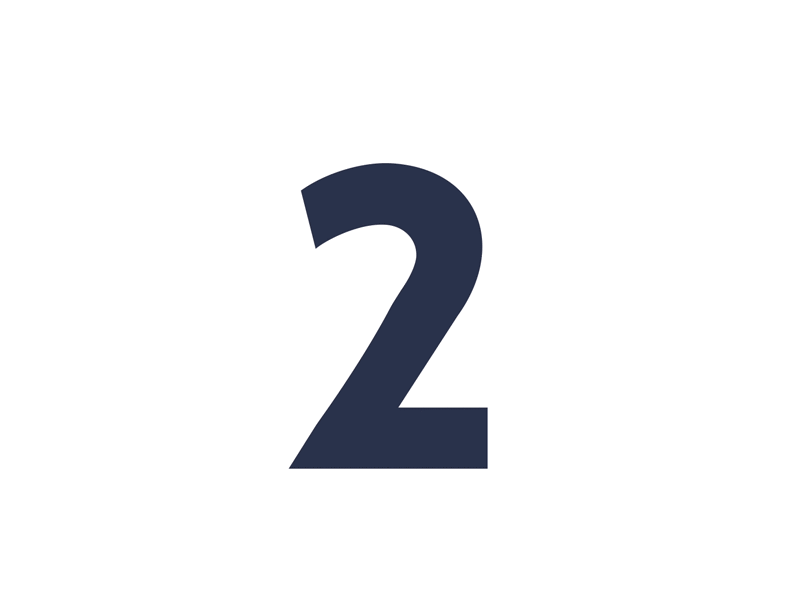 ص 130
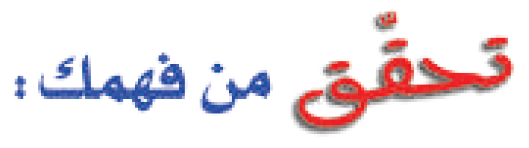 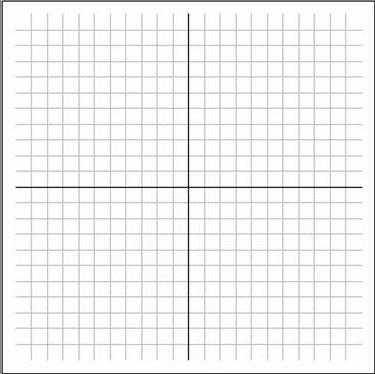 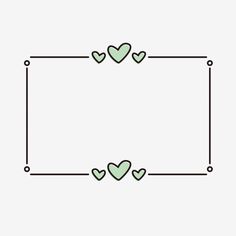 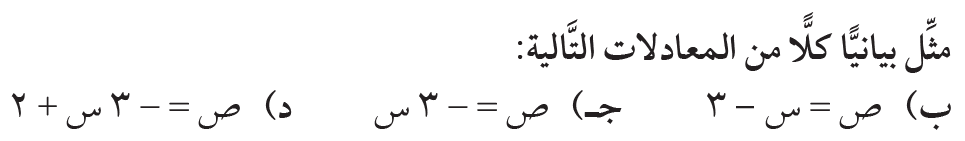 أ. عثمان الربيعي
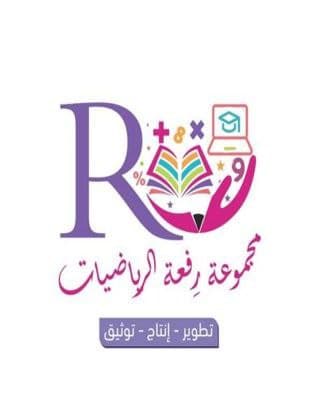 [Speaker Notes: تم تنزيل هذا القالب من موقع ingez-ppt.com]
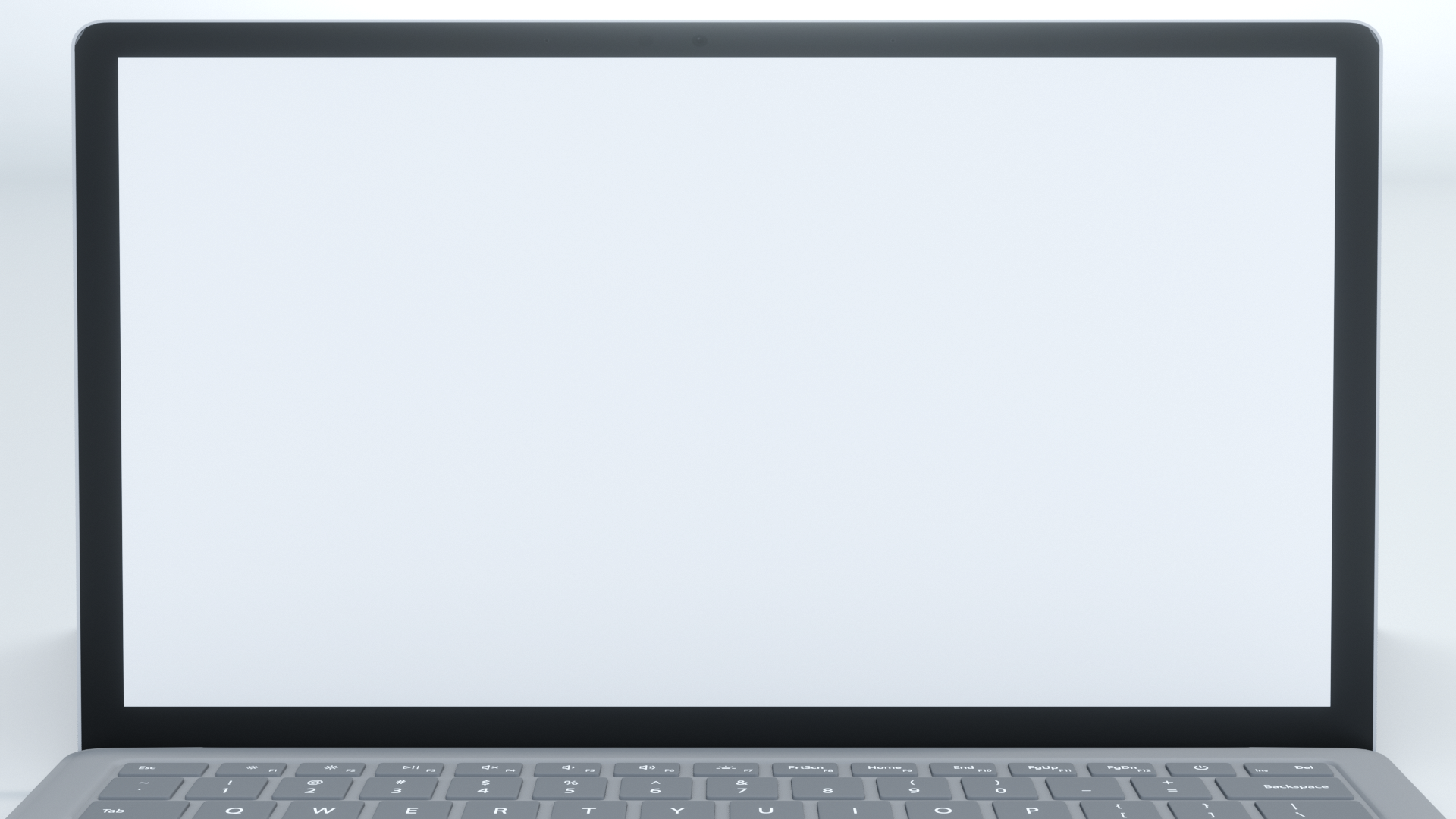 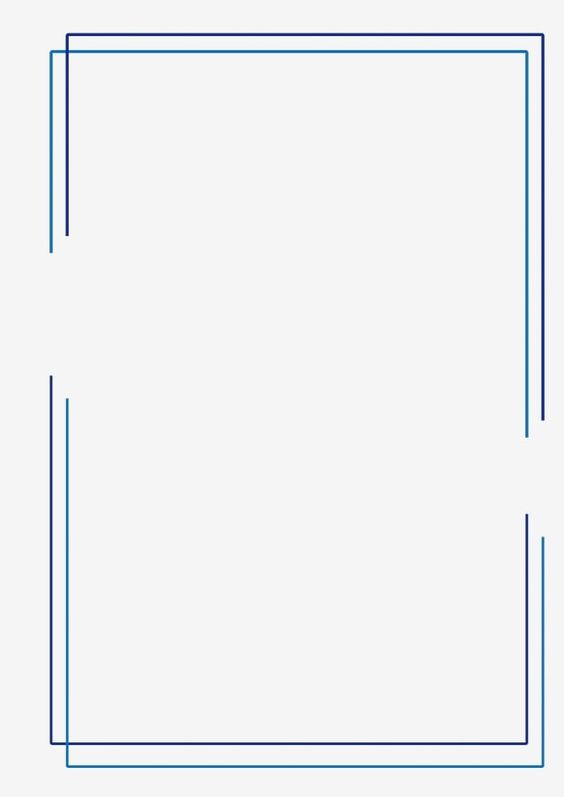 عنوان الدرس : التمثيل البياني للدوال
التاريخ :    /    / 1443 هـ
الصف : أول /
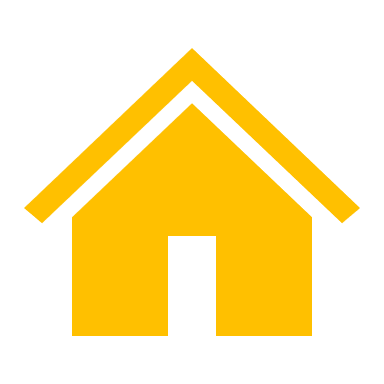 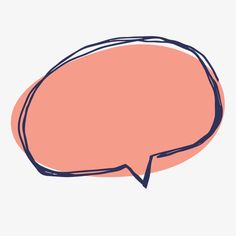 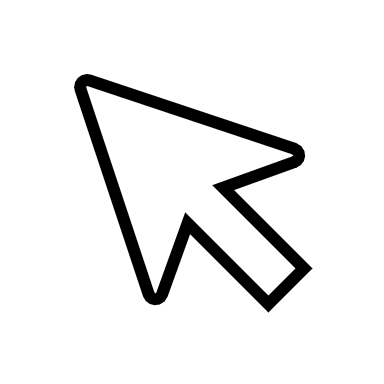 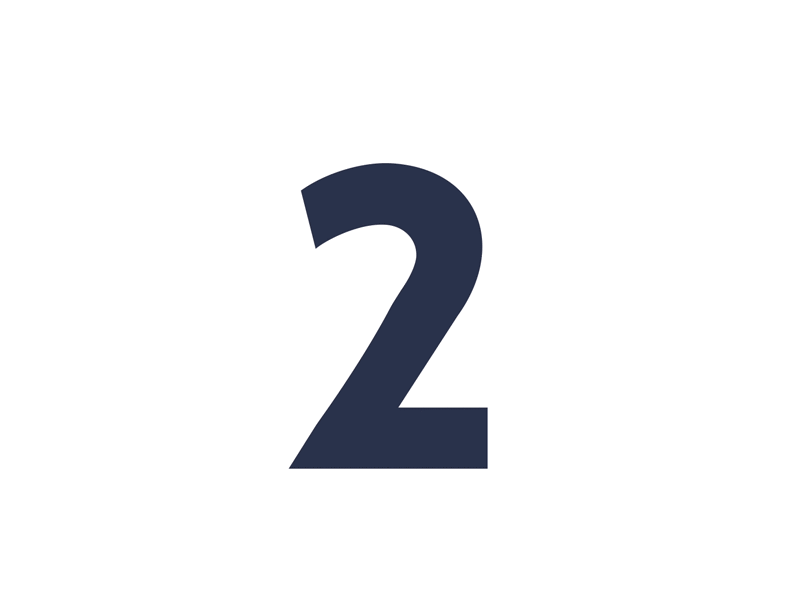 ص 130
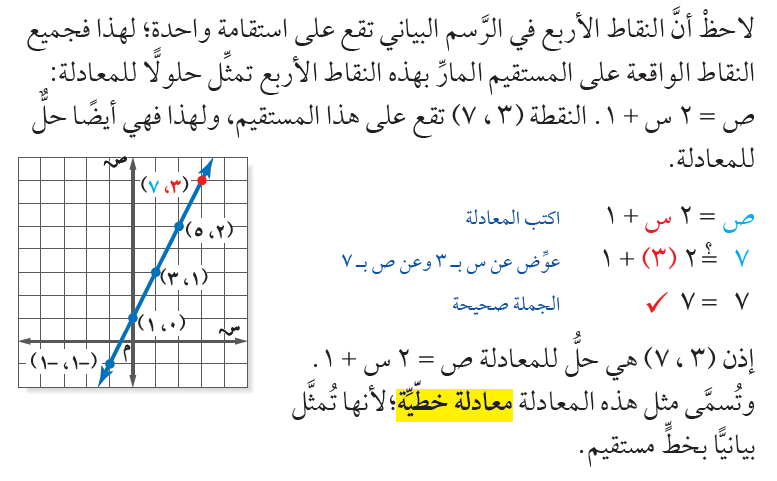 أ. عثمان الربيعي
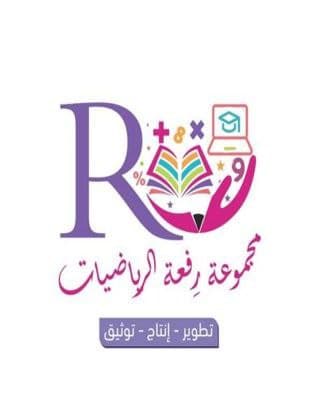 [Speaker Notes: تم تنزيل هذا القالب من موقع ingez-ppt.com]
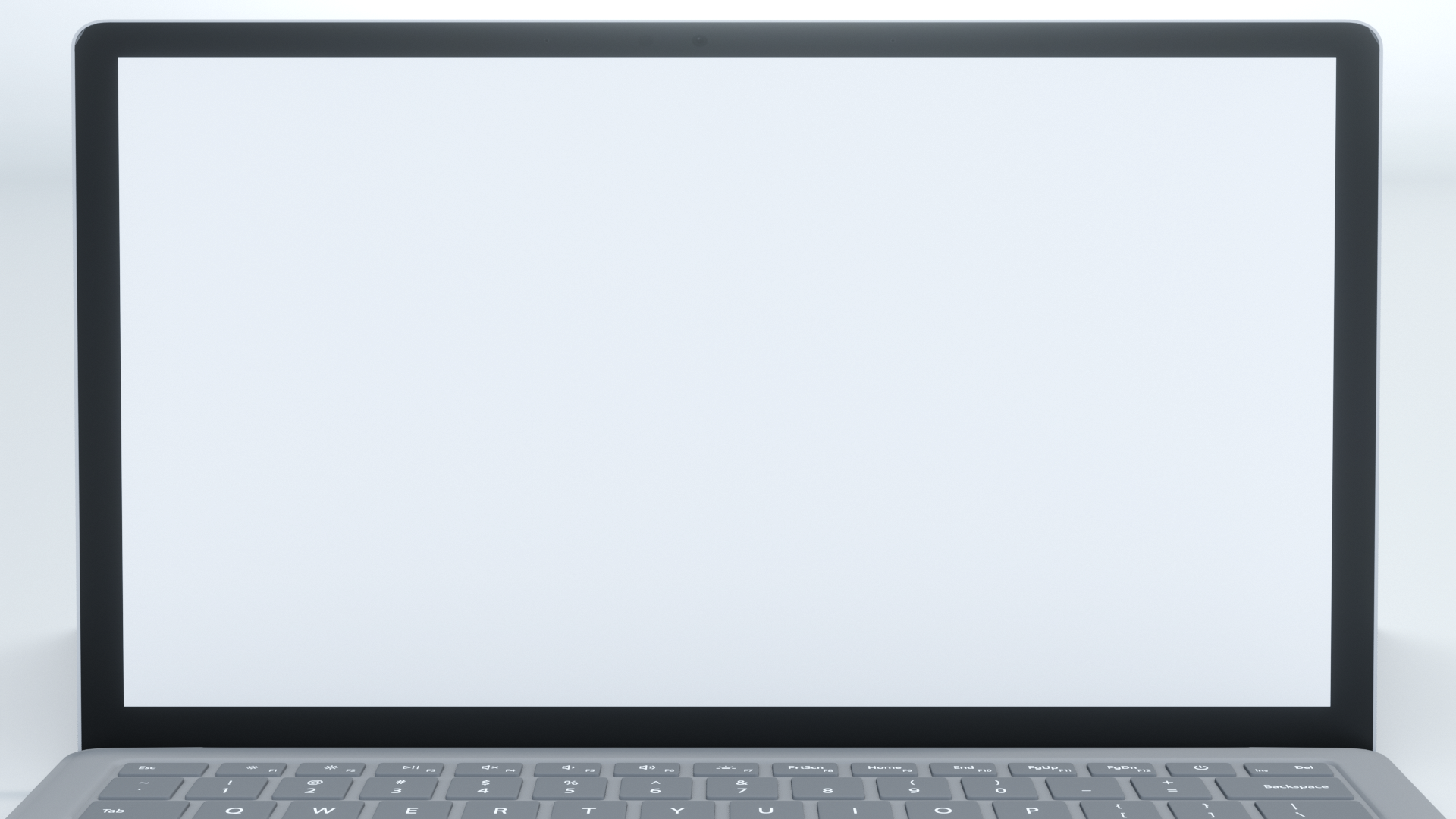 عنوان الدرس : التمثيل البياني للدوال
التاريخ :    /    / 1443 هـ
الصف : أول /
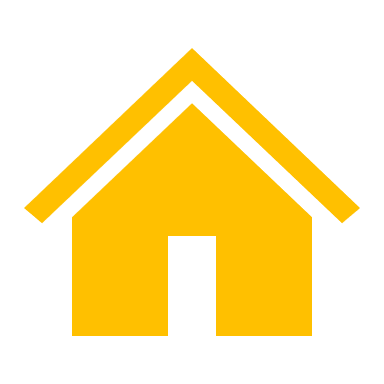 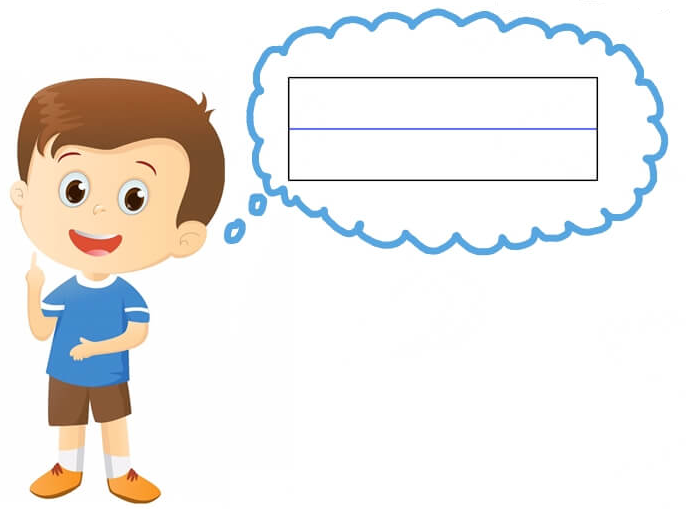 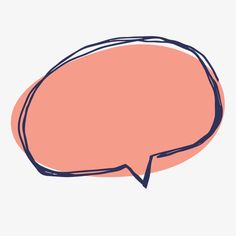 مثال من واقع الحياة
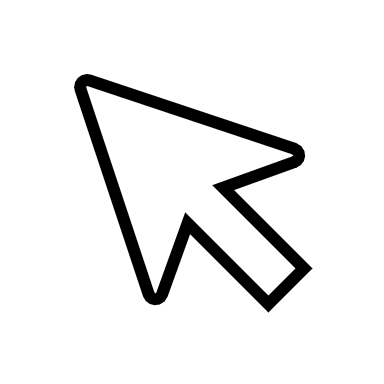 ص 131
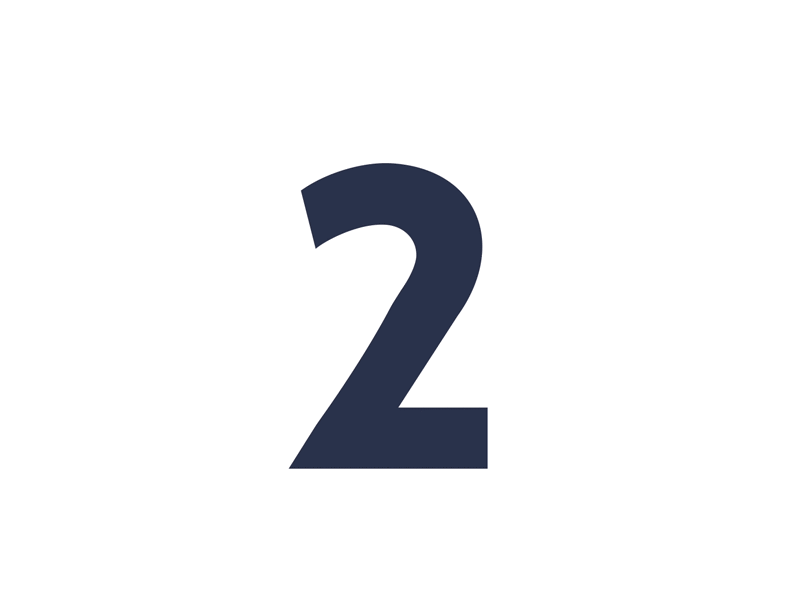 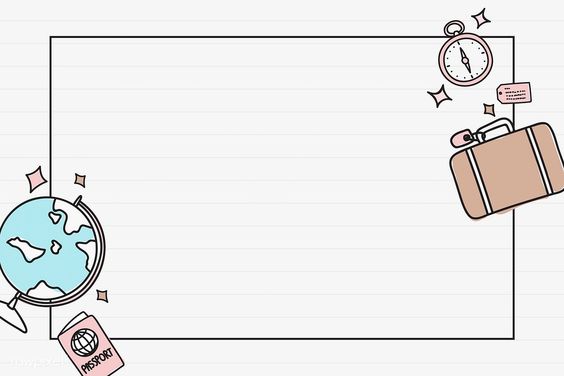 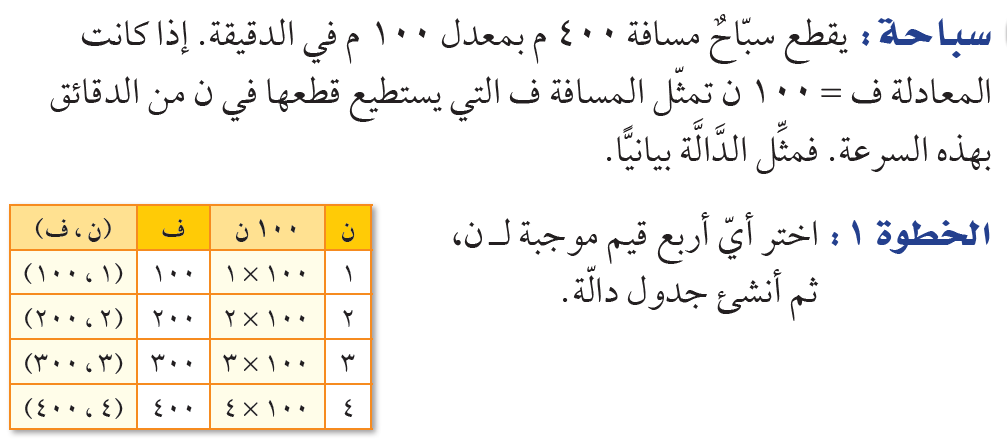 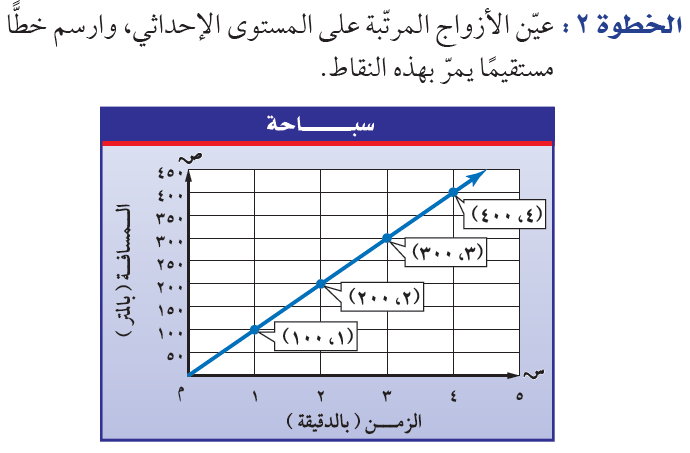 أ. عثمان الربيعي
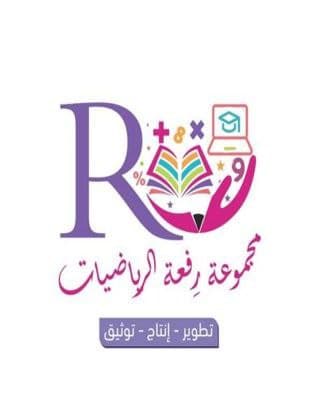 [Speaker Notes: تم تنزيل هذا القالب من موقع ingez-ppt.com]
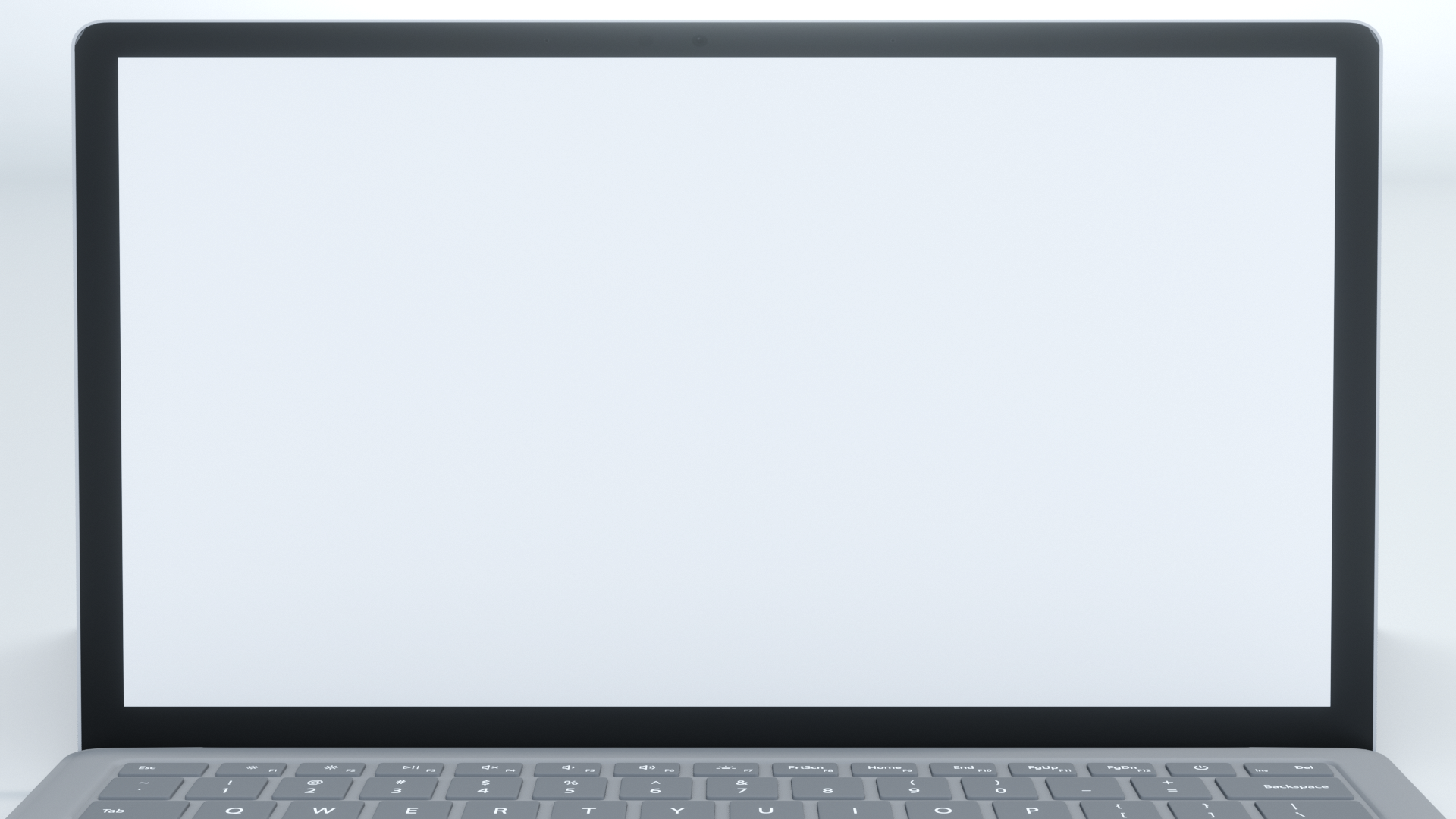 عنوان الدرس : التمثيل البياني للدوال
التاريخ :    /    / 1443 هـ
الصف : أول /
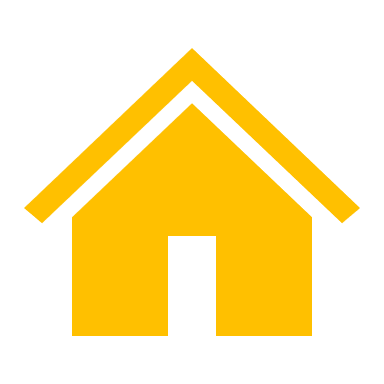 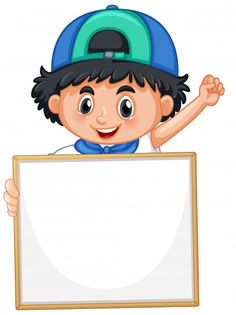 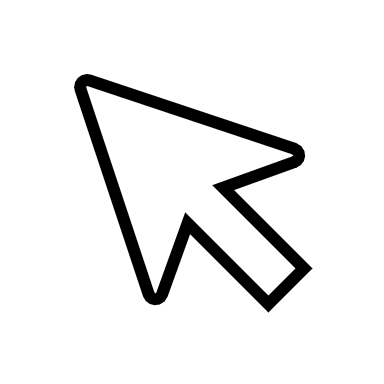 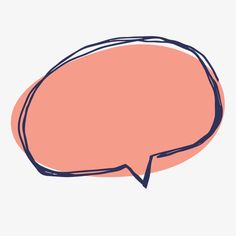 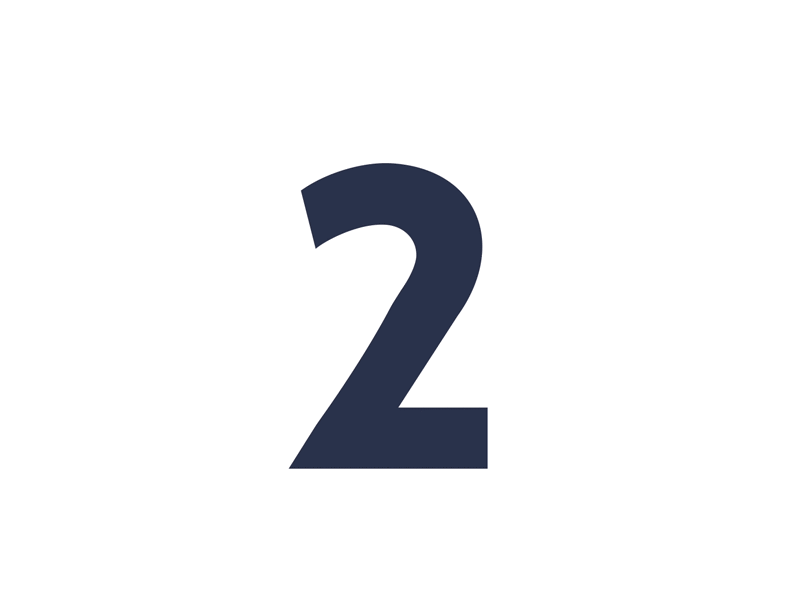 ص 131
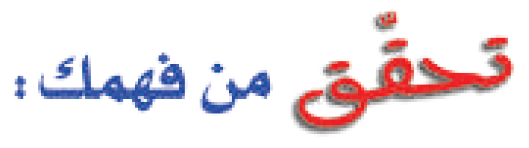 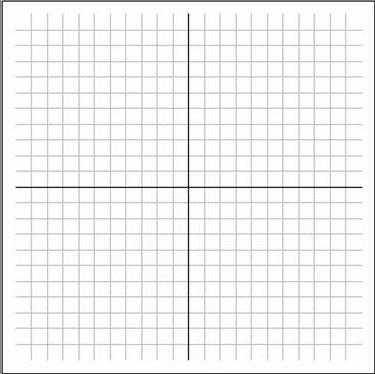 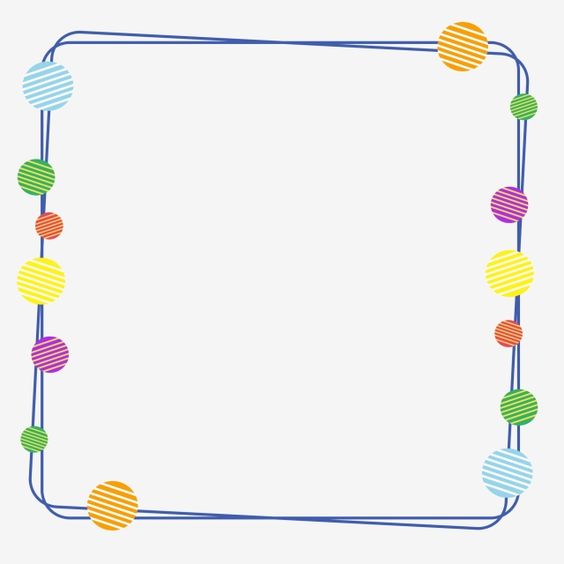 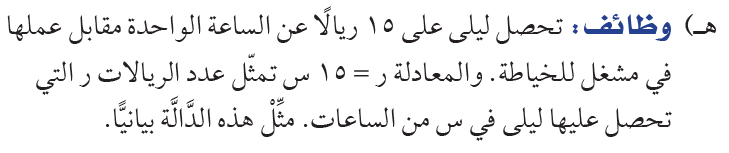 أ. عثمان الربيعي
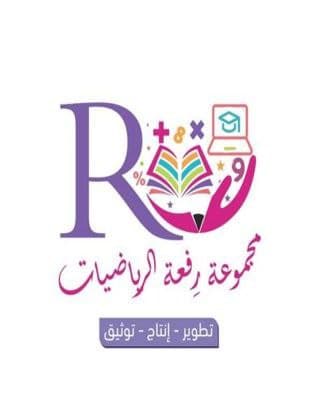 [Speaker Notes: تم تنزيل هذا القالب من موقع ingez-ppt.com]
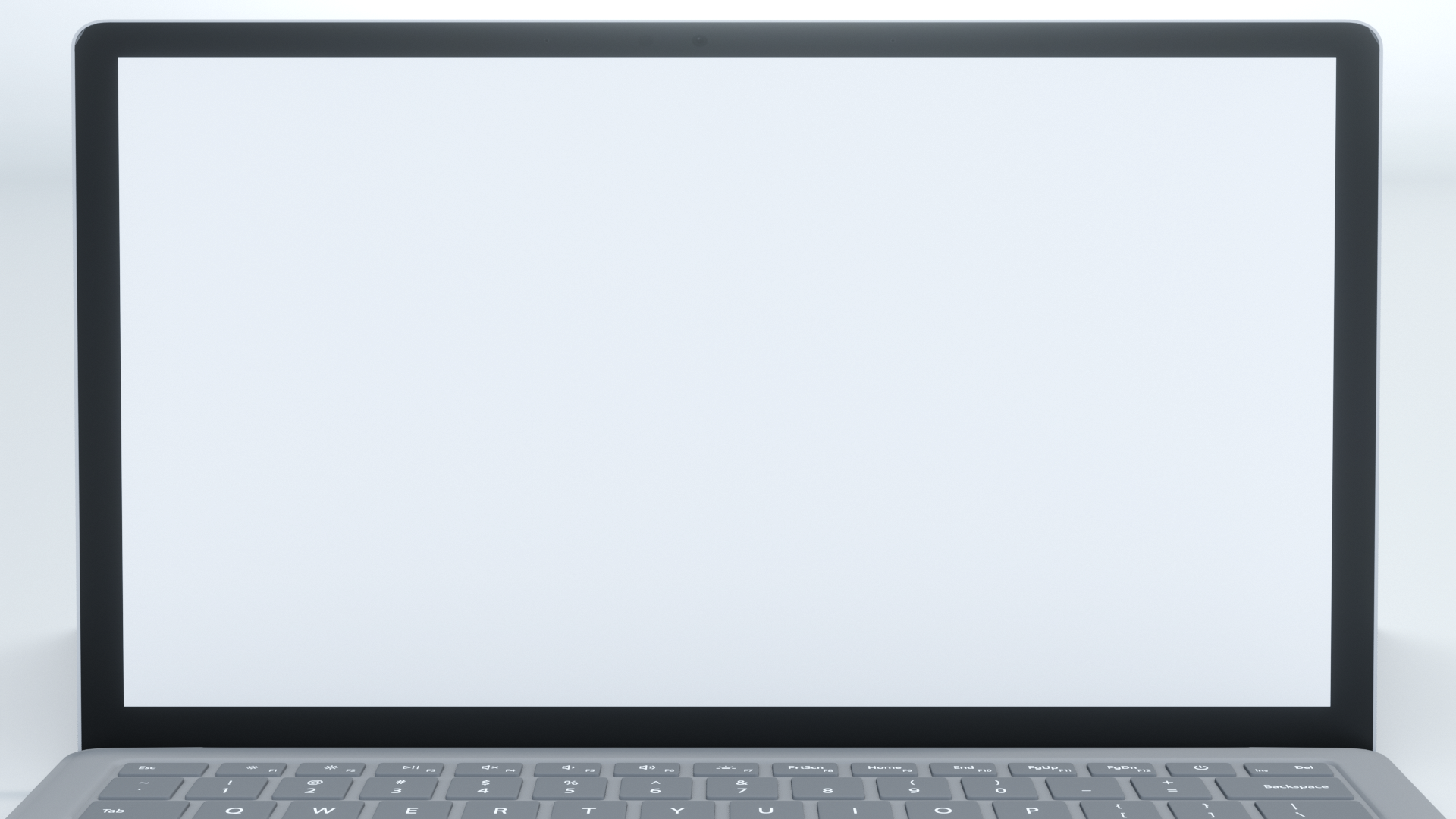 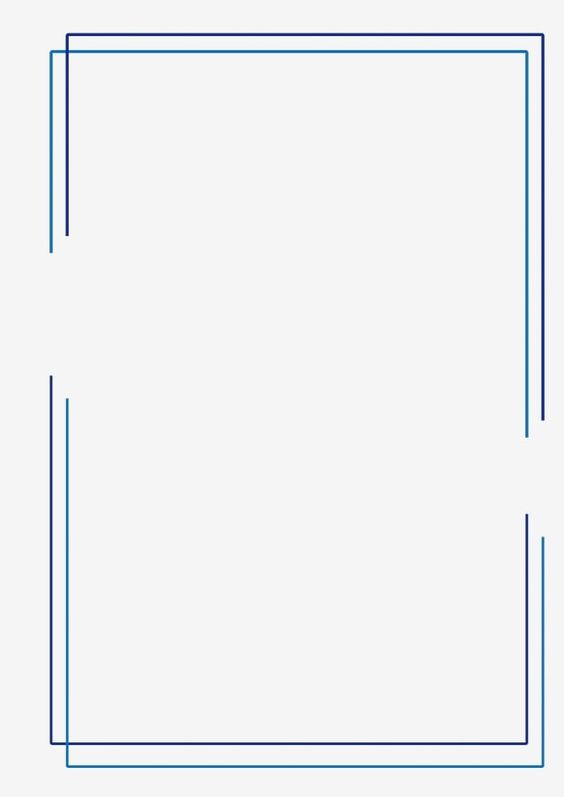 عنوان الدرس : التمثيل البياني للدوال
التاريخ :    /    / 1443 هـ
الصف : أول /
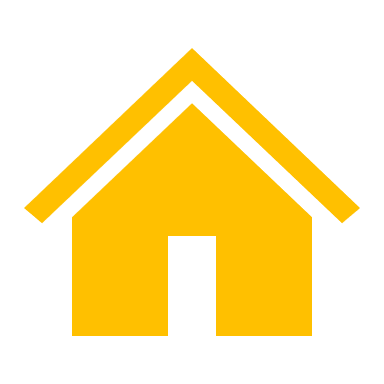 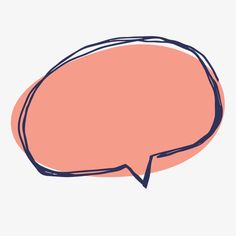 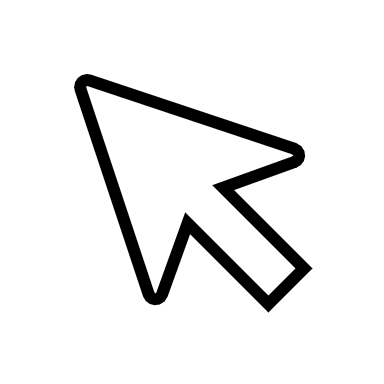 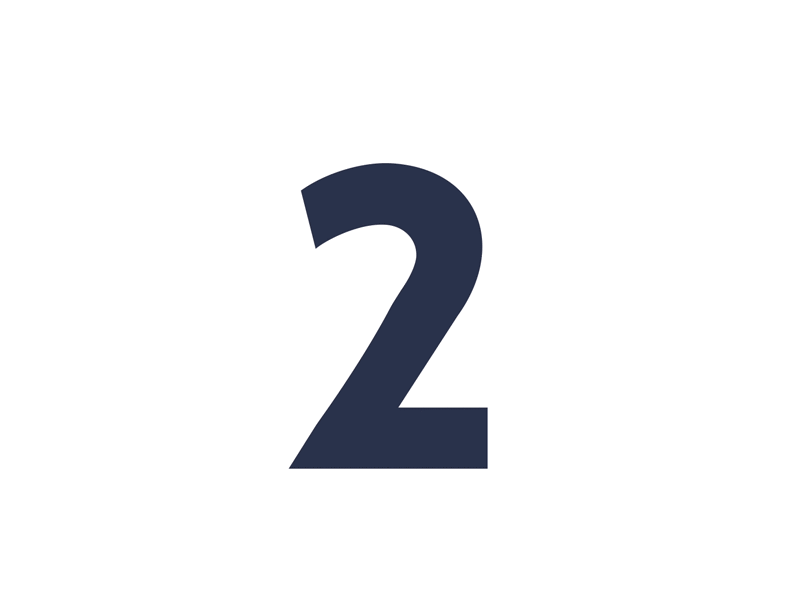 ص 131
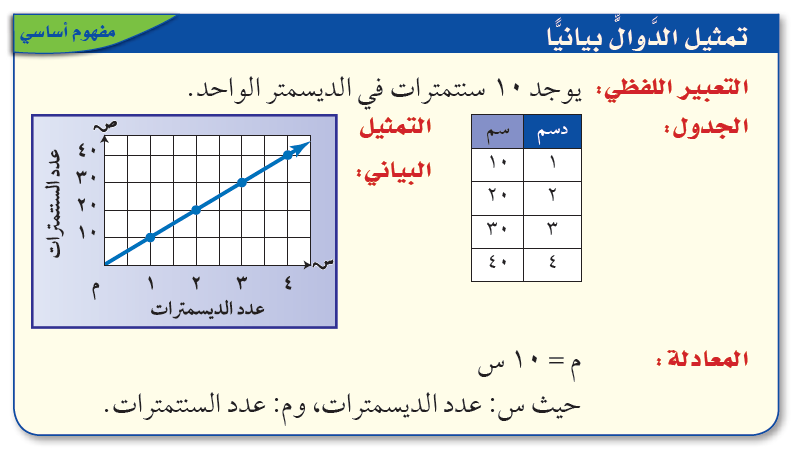 أ. عثمان الربيعي
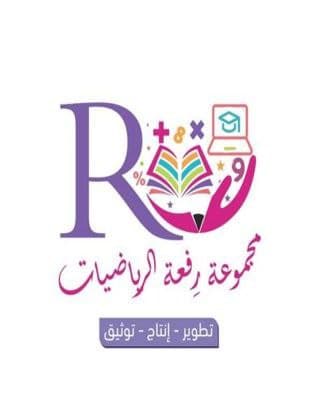 [Speaker Notes: تم تنزيل هذا القالب من موقع ingez-ppt.com]
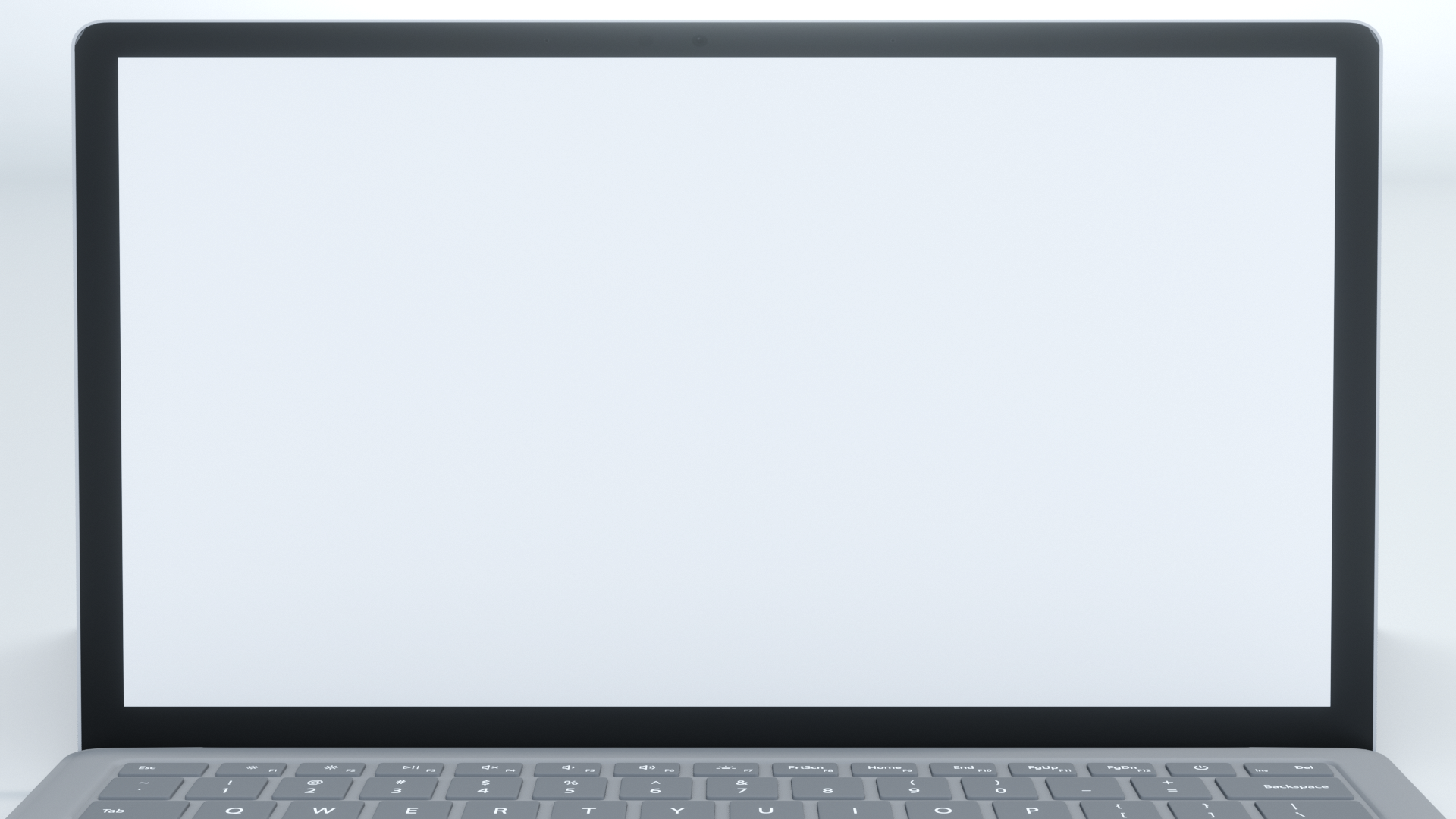 التاريخ :    /    / 1443 هـ
الصف : أول /
عنوان الدرس : التمثيل البياني للدوال
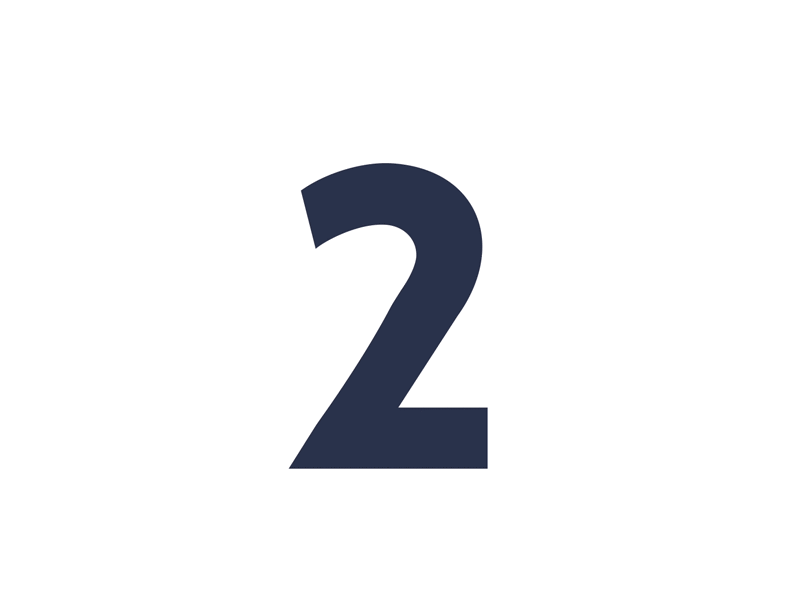 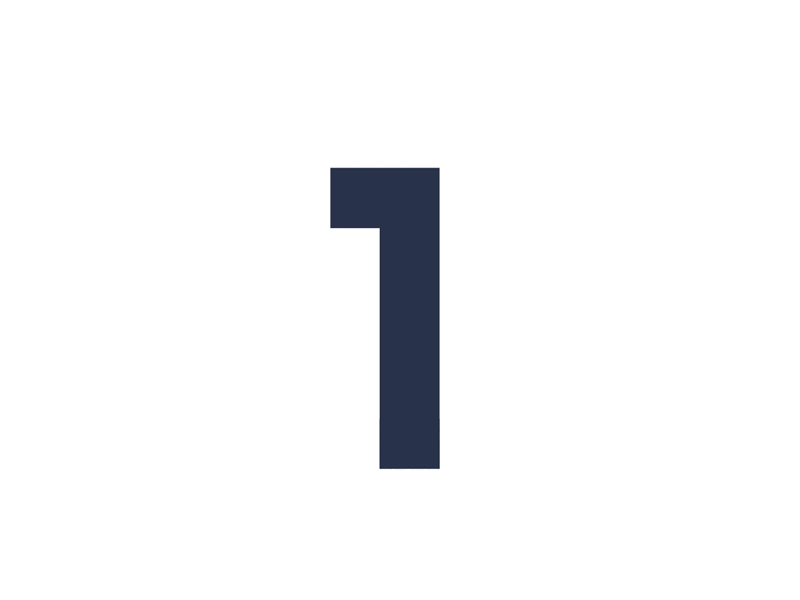 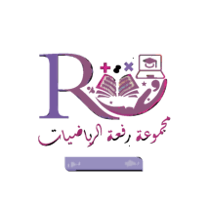 التدريس
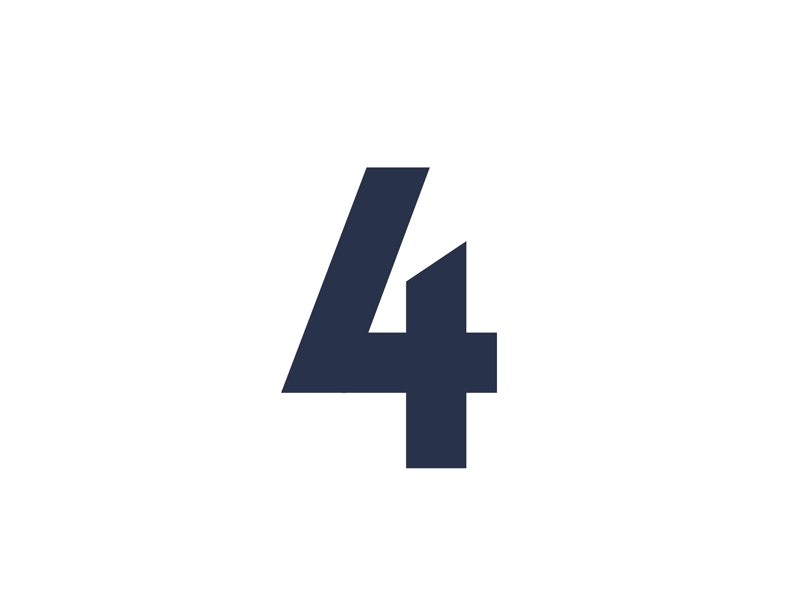 التركيز
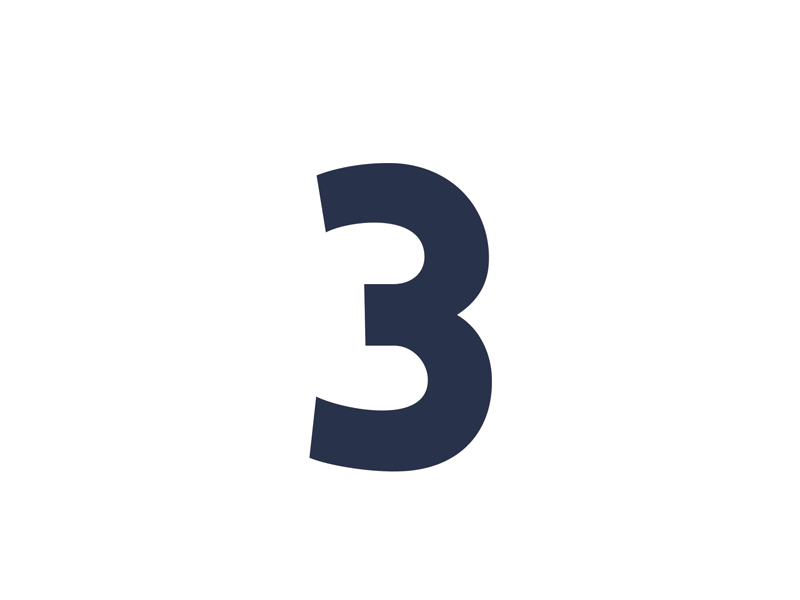 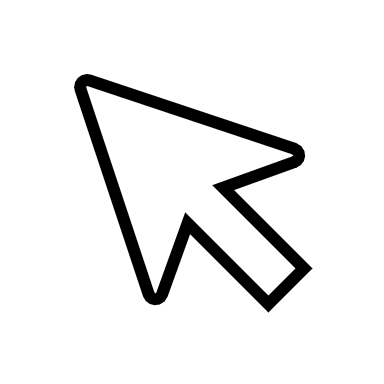 أ. عثمان الربيعي
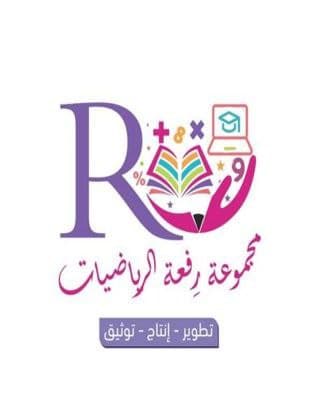 التدريب
التقويم
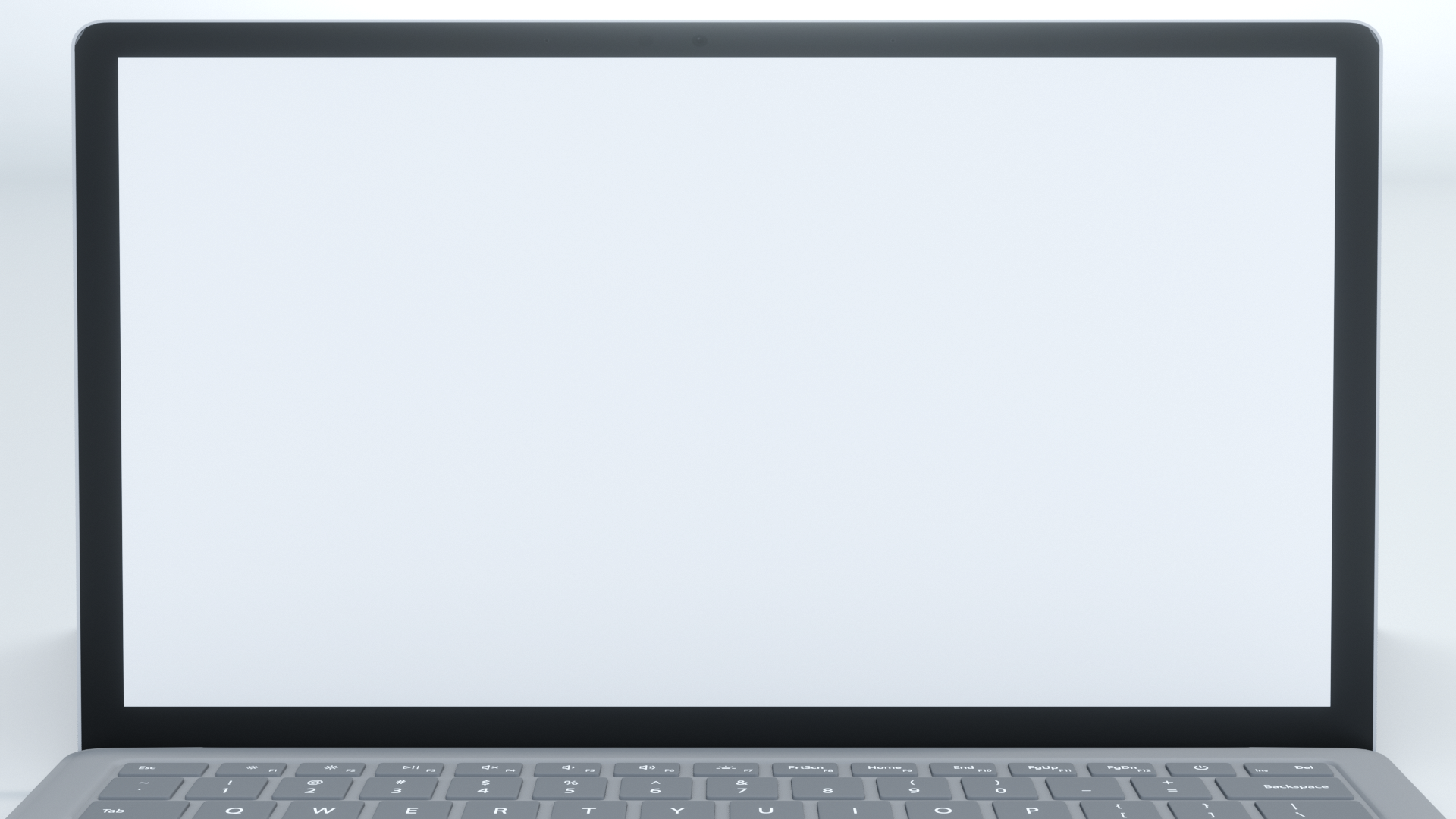 عنوان الدرس : التمثيل البياني للدوال
التاريخ :    /    / 1443 هـ
الصف : أول /
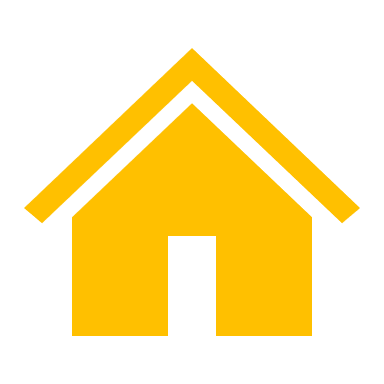 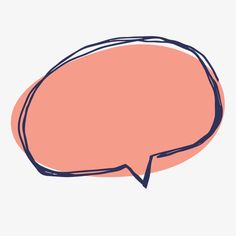 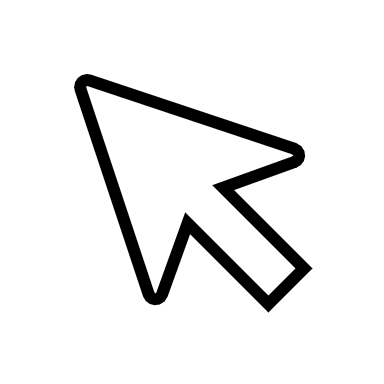 ص 132
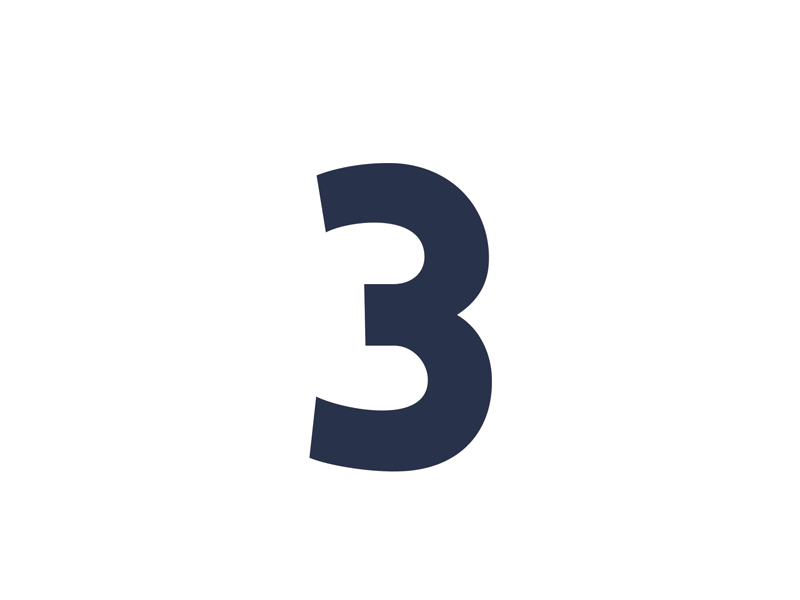 تأكد
مثل بيانياً العلاقة التي يوضحها الجدول :
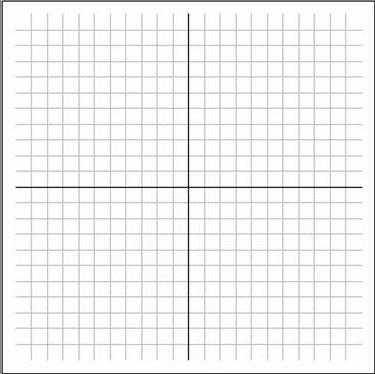 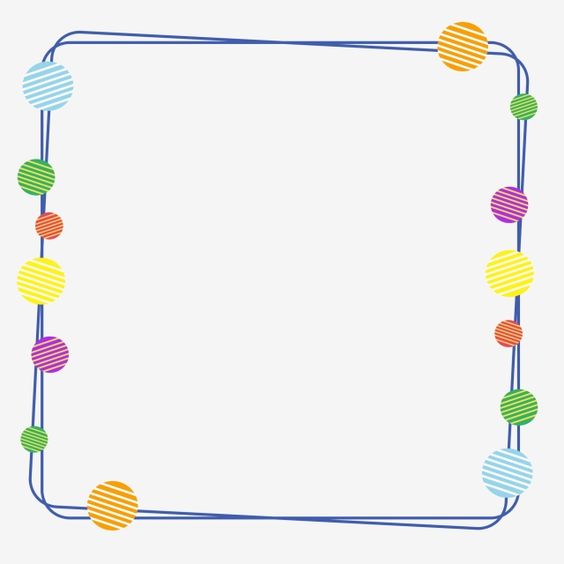 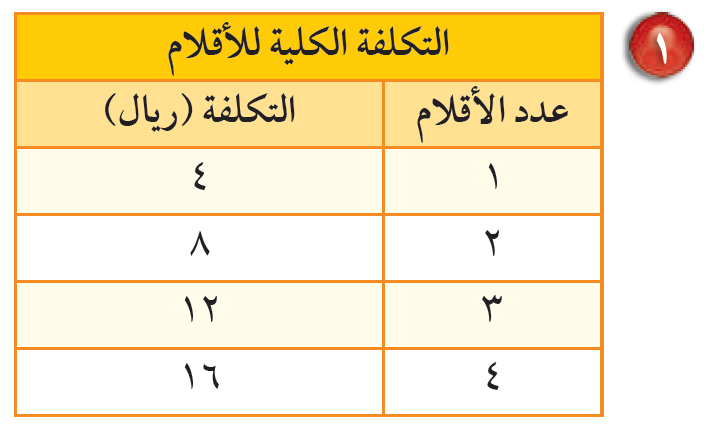 أ. عثمان الربيعي
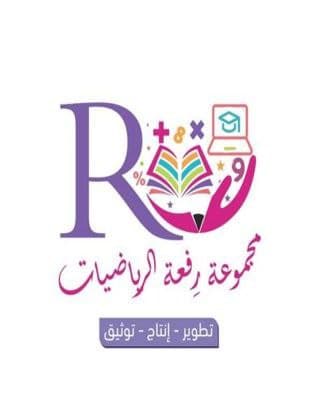 [Speaker Notes: تم تنزيل هذا القالب من موقع ingez-ppt.com]
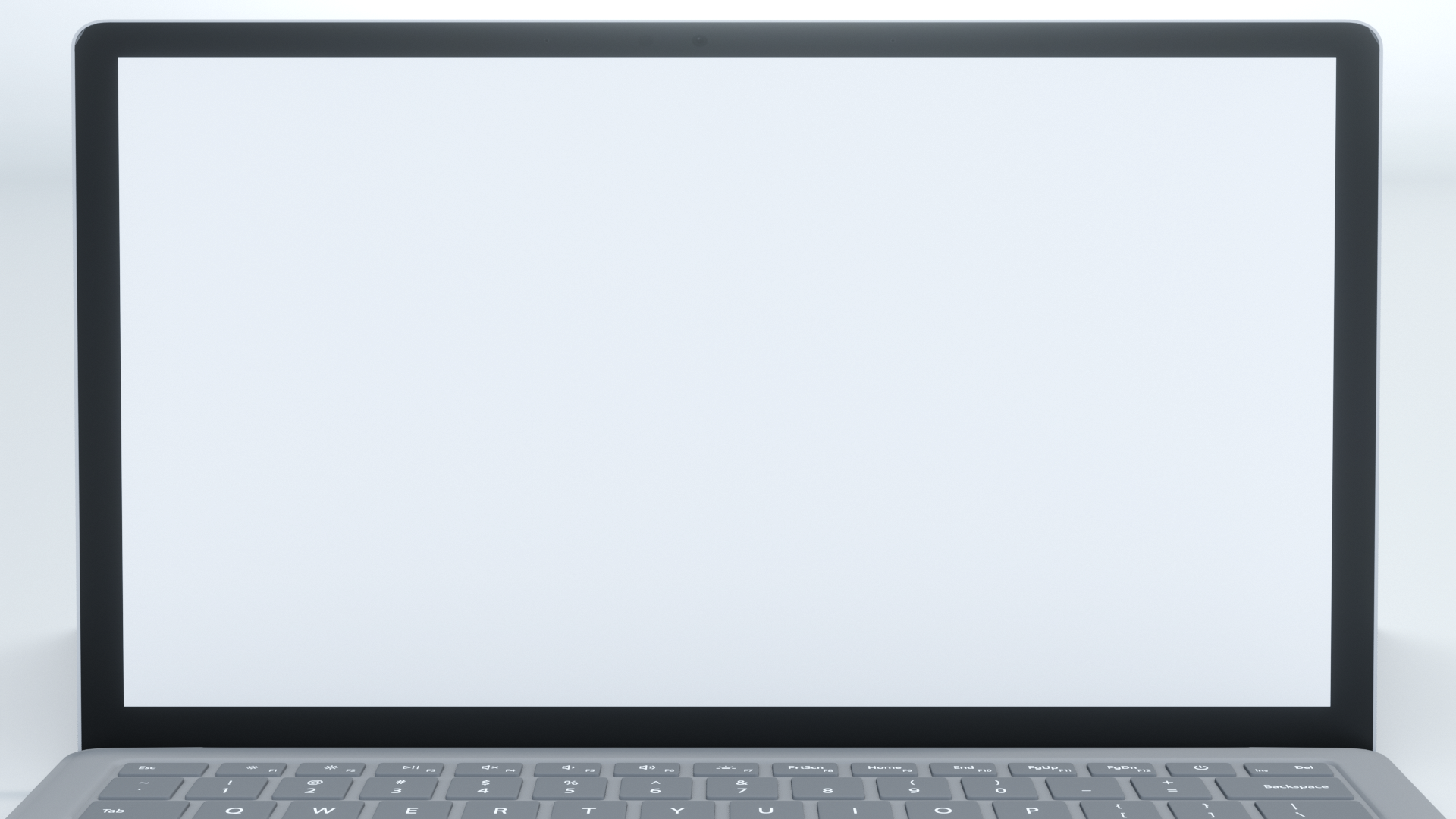 عنوان الدرس : التمثيل البياني للدوال
التاريخ :    /    / 1443 هـ
الصف : أول /
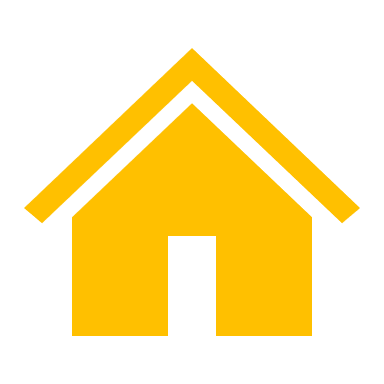 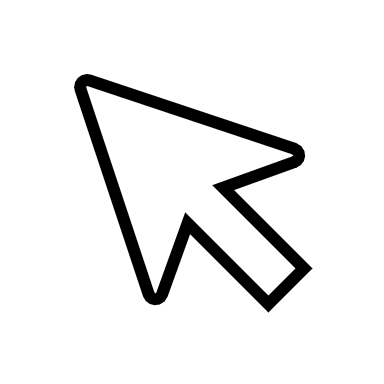 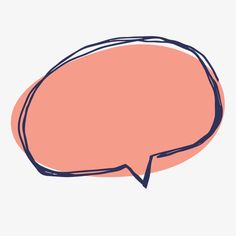 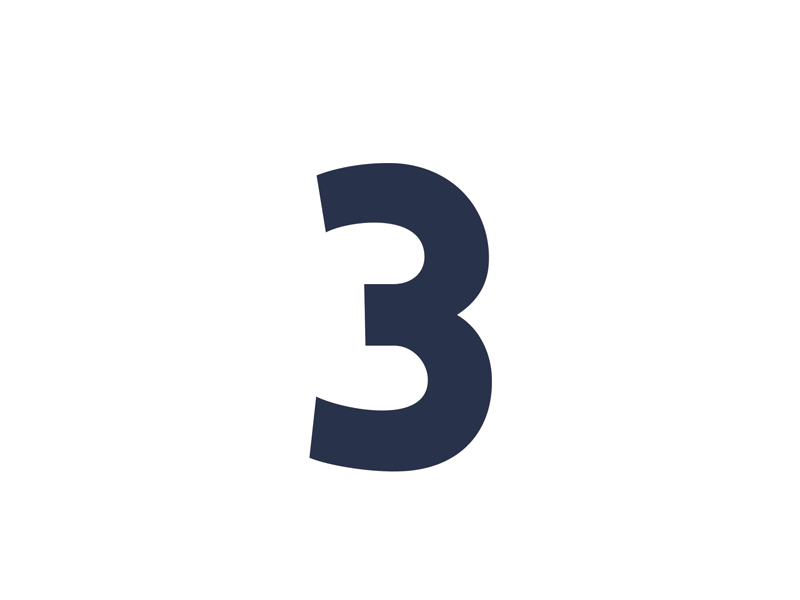 تأكد
ص 132
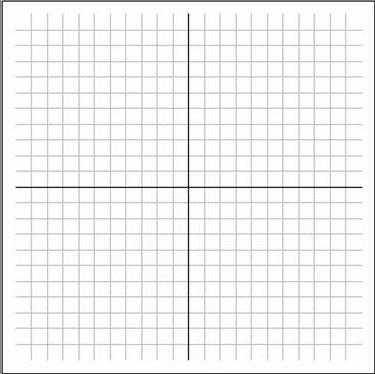 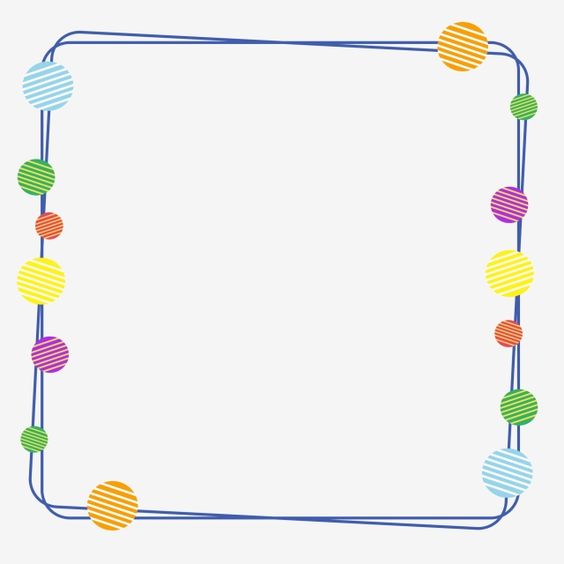 مثل بيانياً المعادلة التالية :
3 ) ص = س – 1
أ. عثمان الربيعي
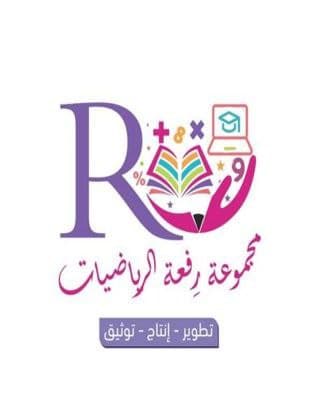 [Speaker Notes: تم تنزيل هذا القالب من موقع ingez-ppt.com]
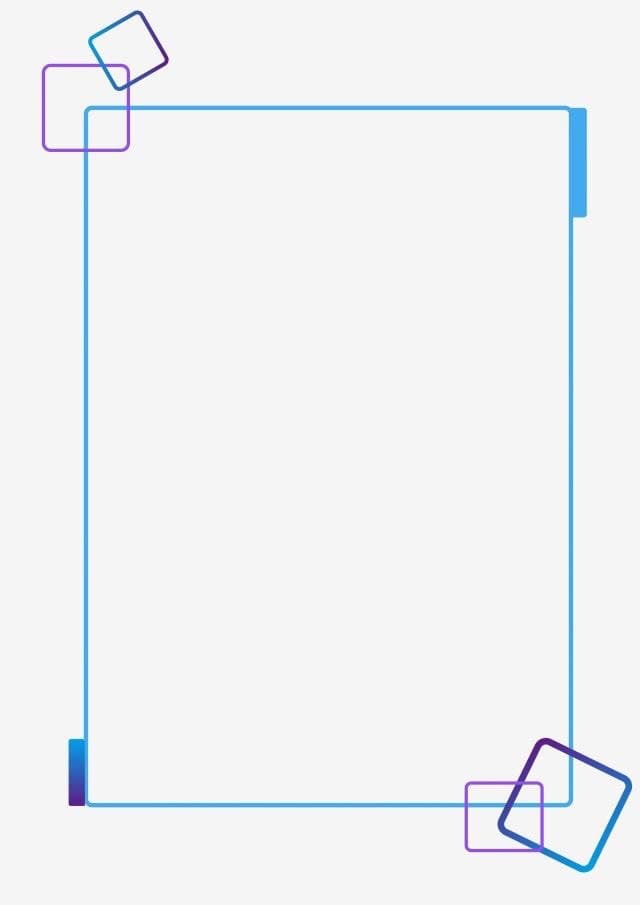 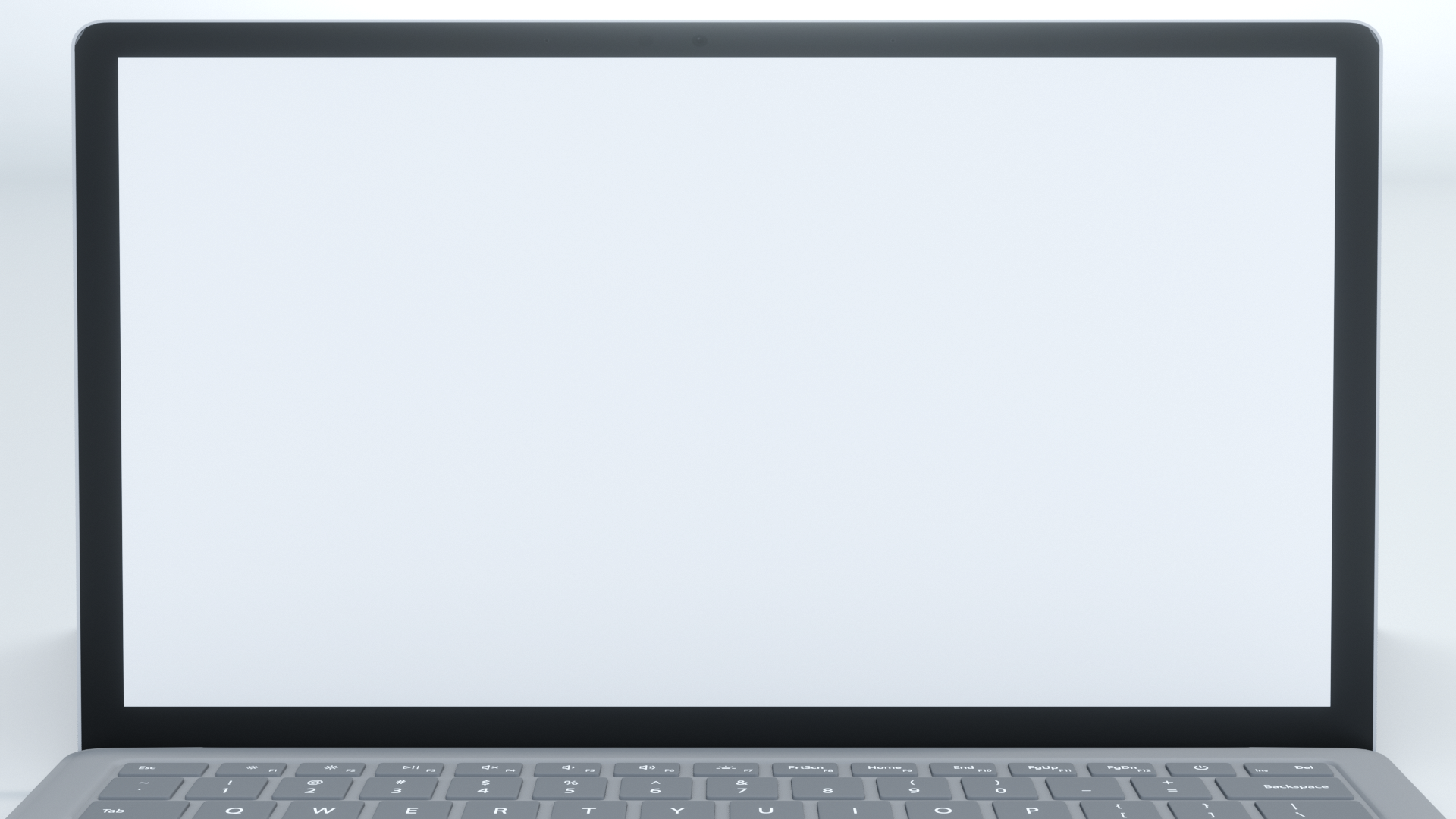 عنوان الدرس : التمثيل البياني للدوال
التاريخ :    /    / 1443 هـ
الصف : أول /
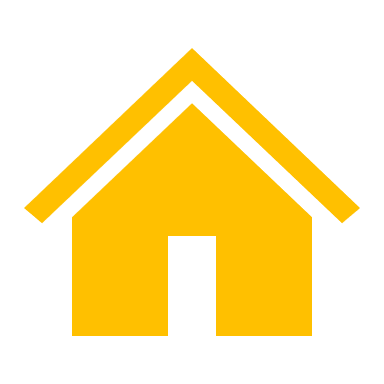 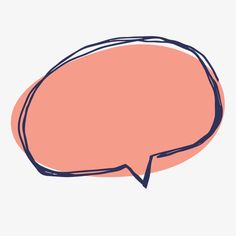 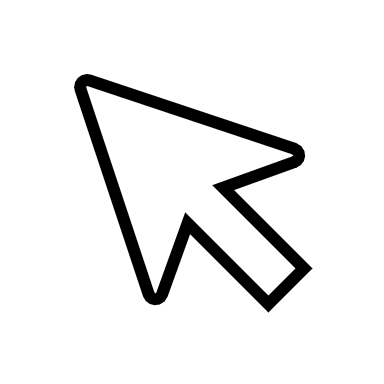 ص 133
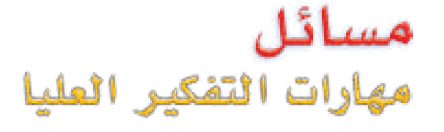 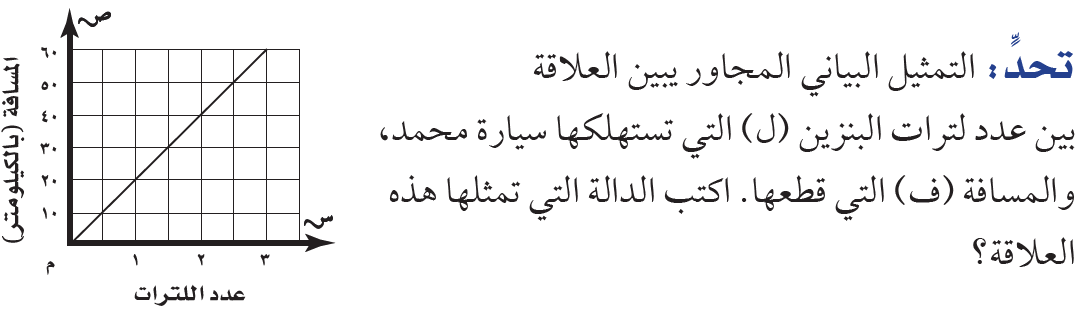 أ. عثمان الربيعي
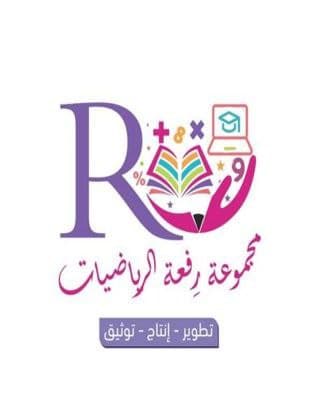 [Speaker Notes: تم تنزيل هذا القالب من موقع ingez-ppt.com]
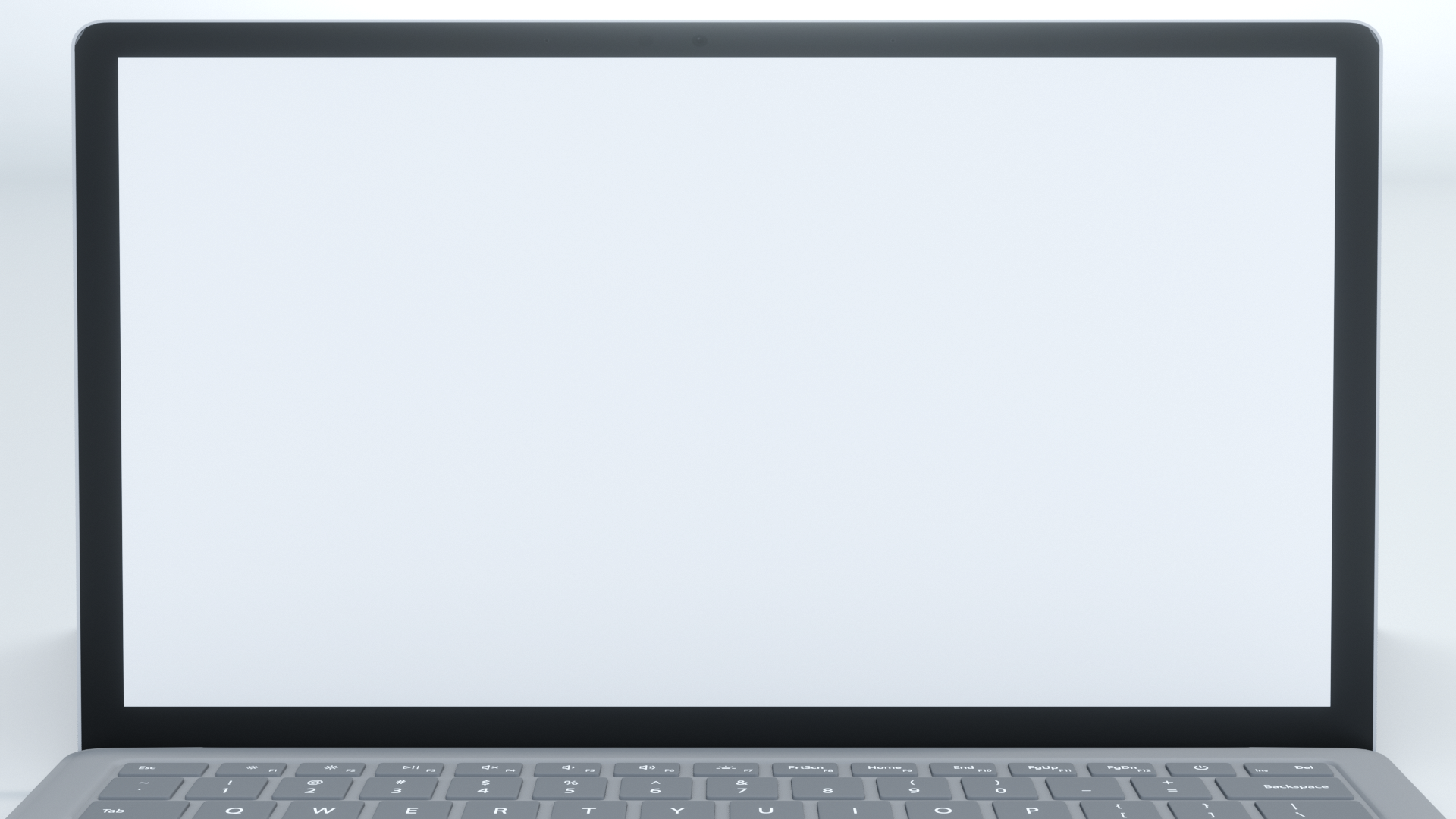 التاريخ :    /    / 1443 هـ
الصف : أول /
عنوان الدرس : التمثيل البياني للدوال
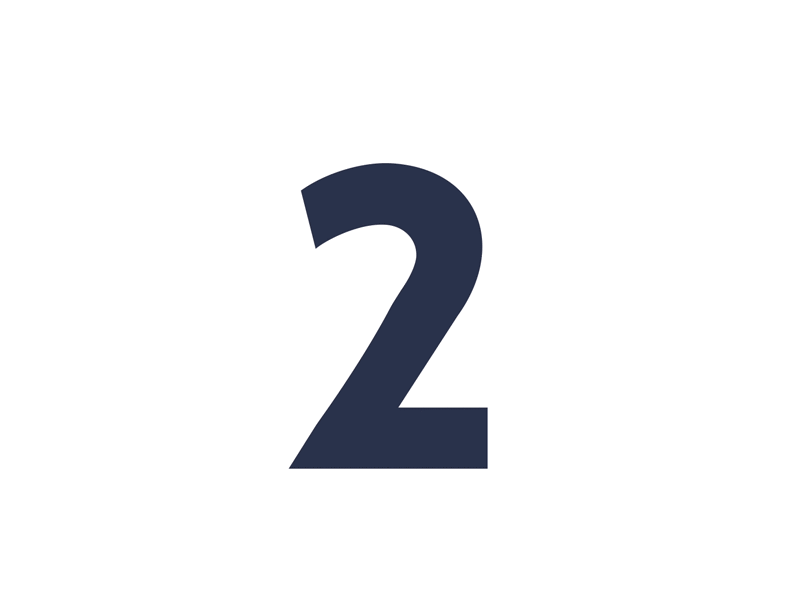 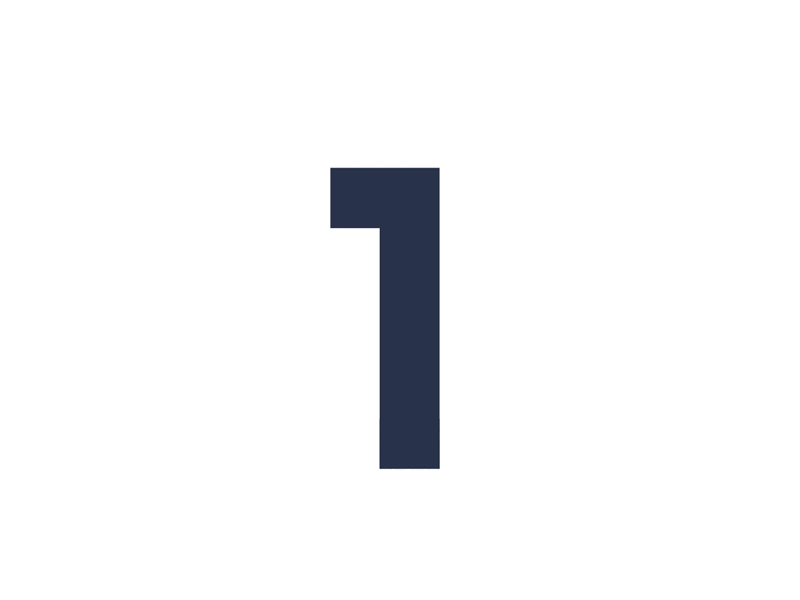 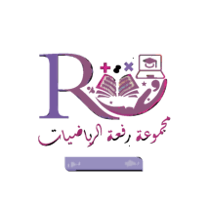 التدريس
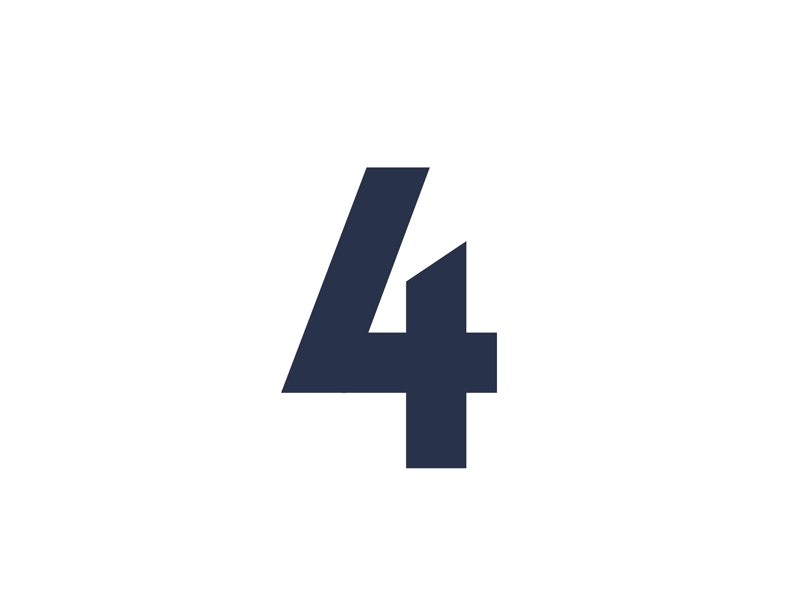 التركيز
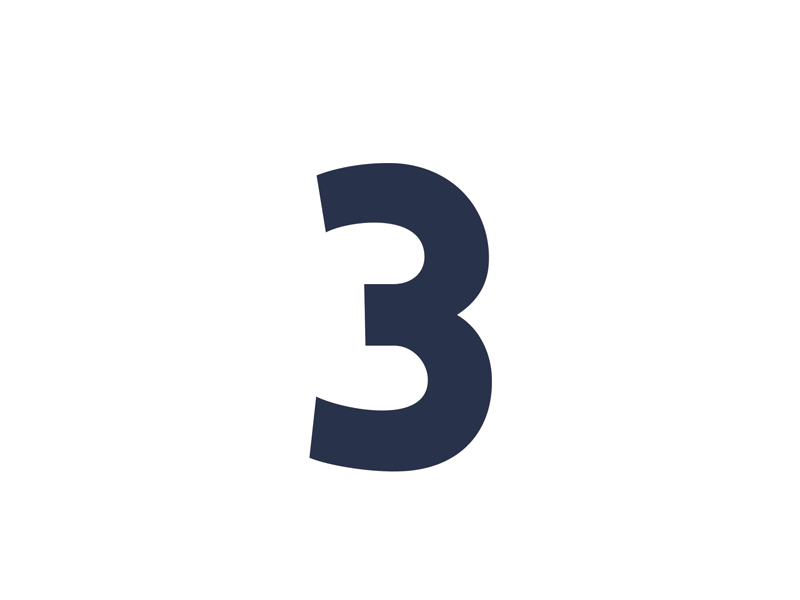 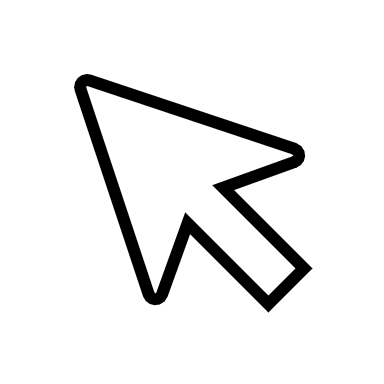 أ. عثمان الربيعي
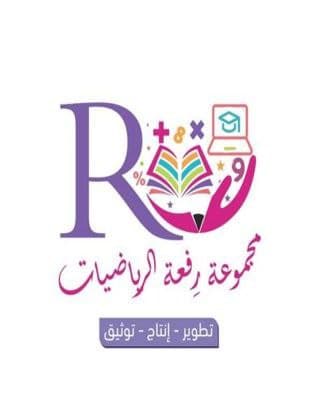 التدريب
التقويم
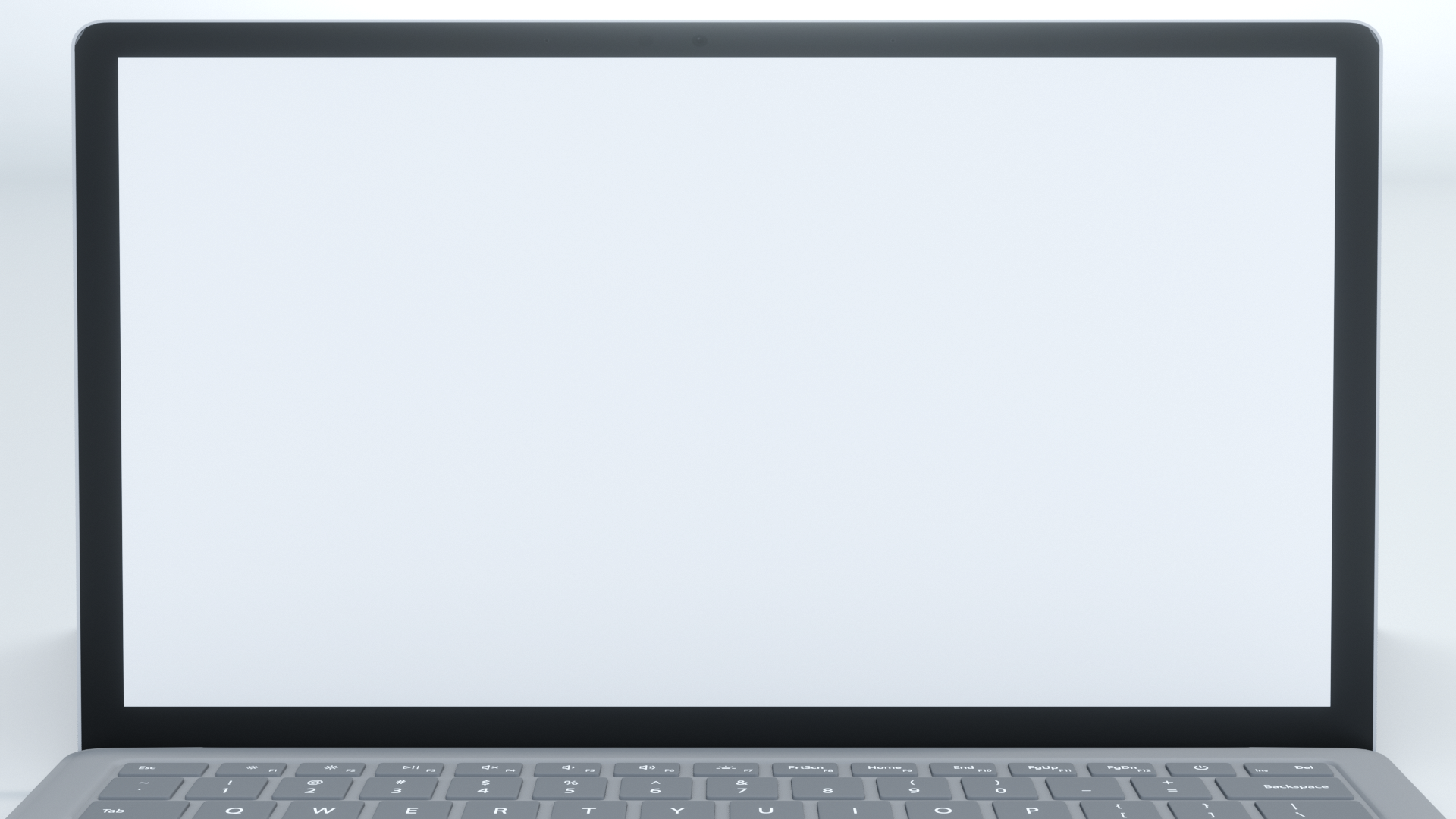 عنوان الدرس : التمثيل البياني للدوال
التاريخ :    /    / 1443 هـ
الصف : أول /
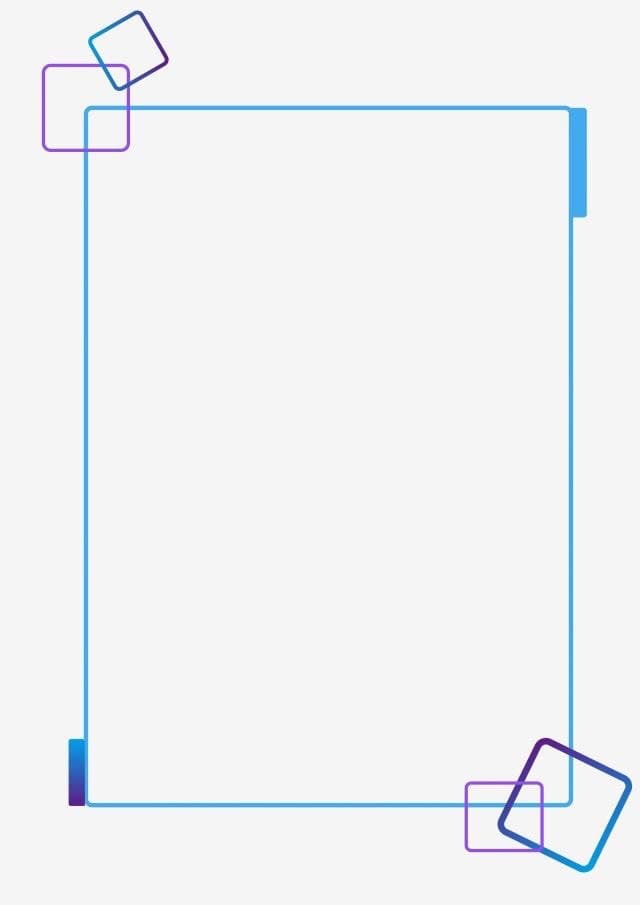 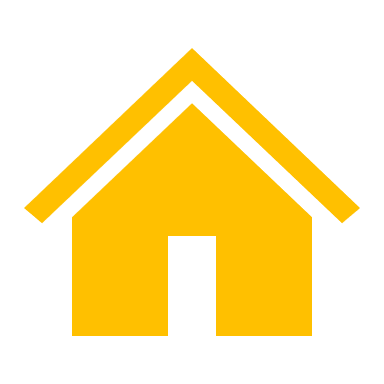 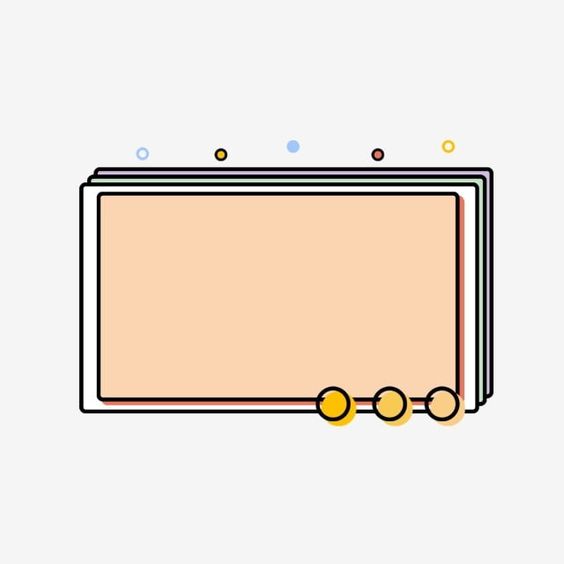 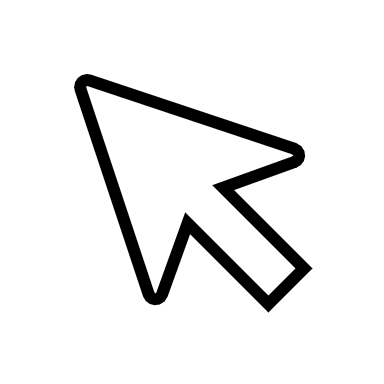 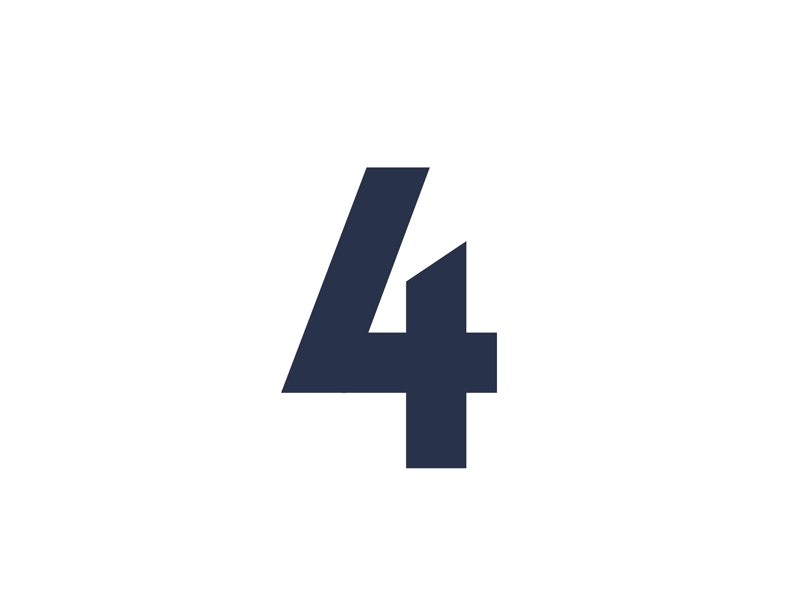 التقويم
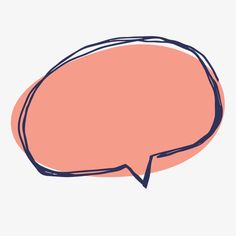 ص 134
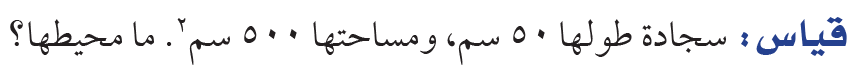 .......................................................................

.......................................................................
أ. عثمان الربيعي
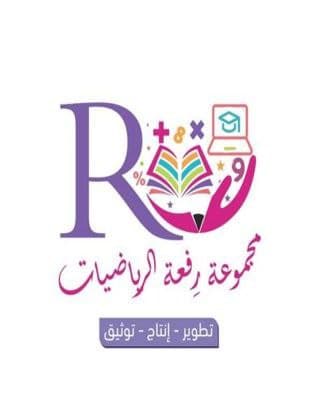 [Speaker Notes: تم تنزيل هذا القالب من موقع ingez-ppt.com]
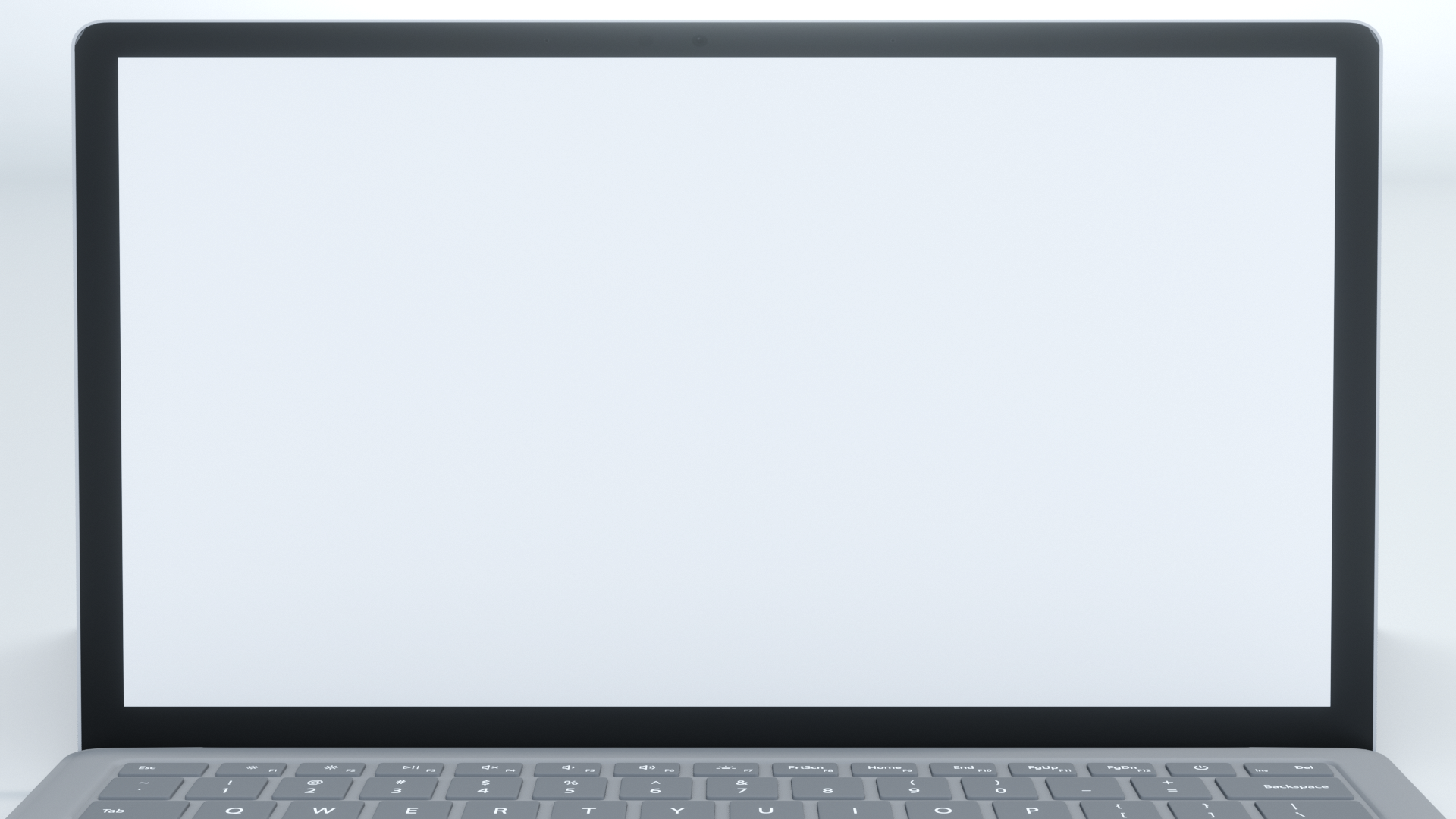 عنوان الدرس : التمثيل البياني للدوال
التاريخ :    /    / 1443 هـ
الصف : أول /
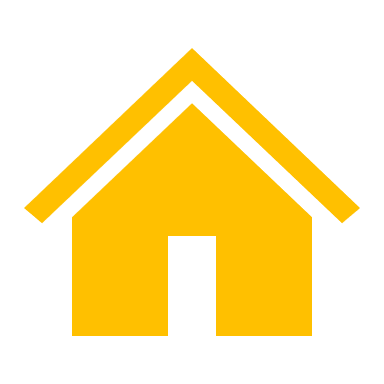 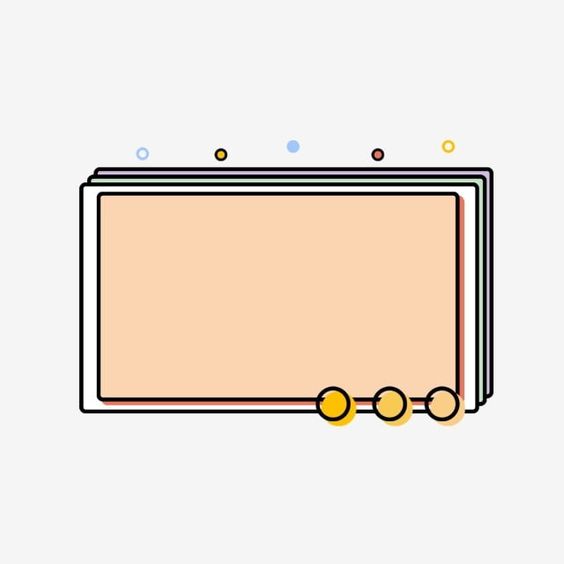 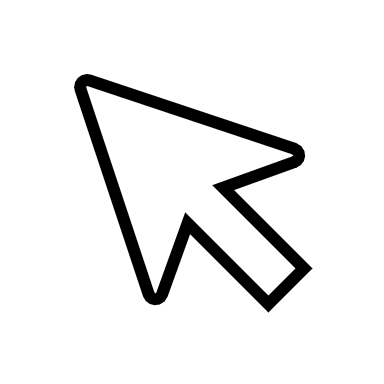 الواجب
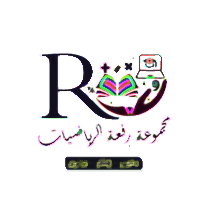 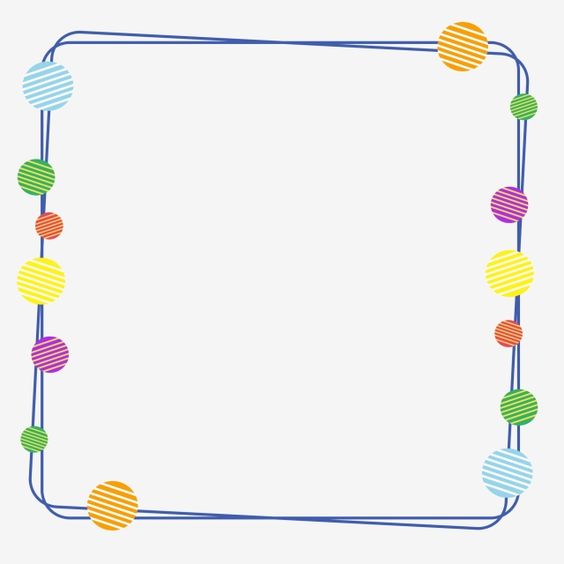 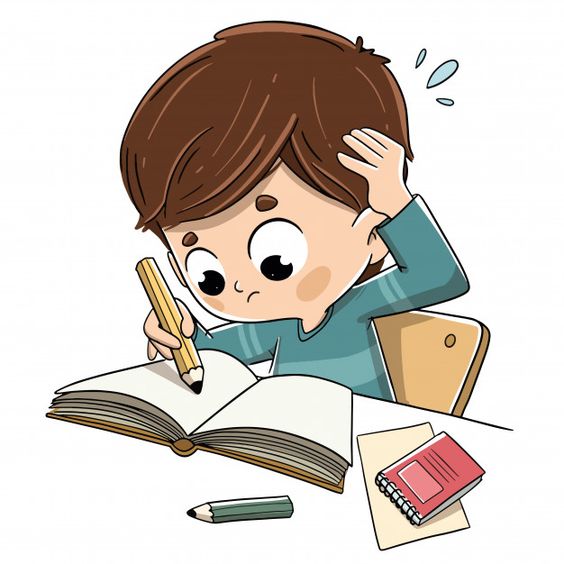 أ. عثمان الربيعي
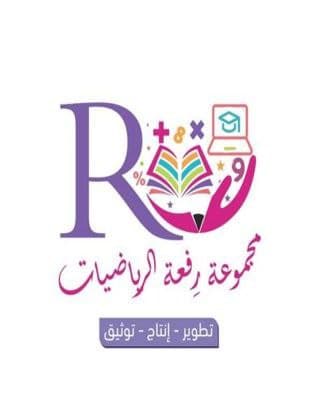 [Speaker Notes: تم تنزيل هذا القالب من موقع ingez-ppt.com]
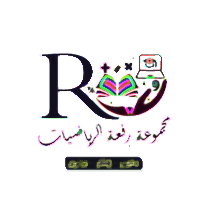 أ. عثمان الربيعي
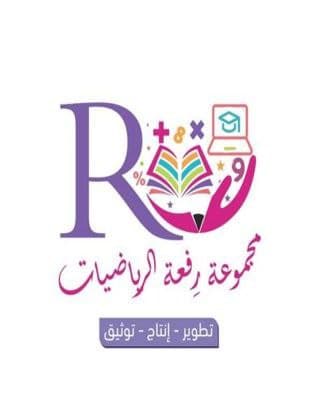 [Speaker Notes: تم تنزيل هذا القالب من موقع ingez-ppt.com]